Republic of Croatia
Republika Hrvatska
Where are we?
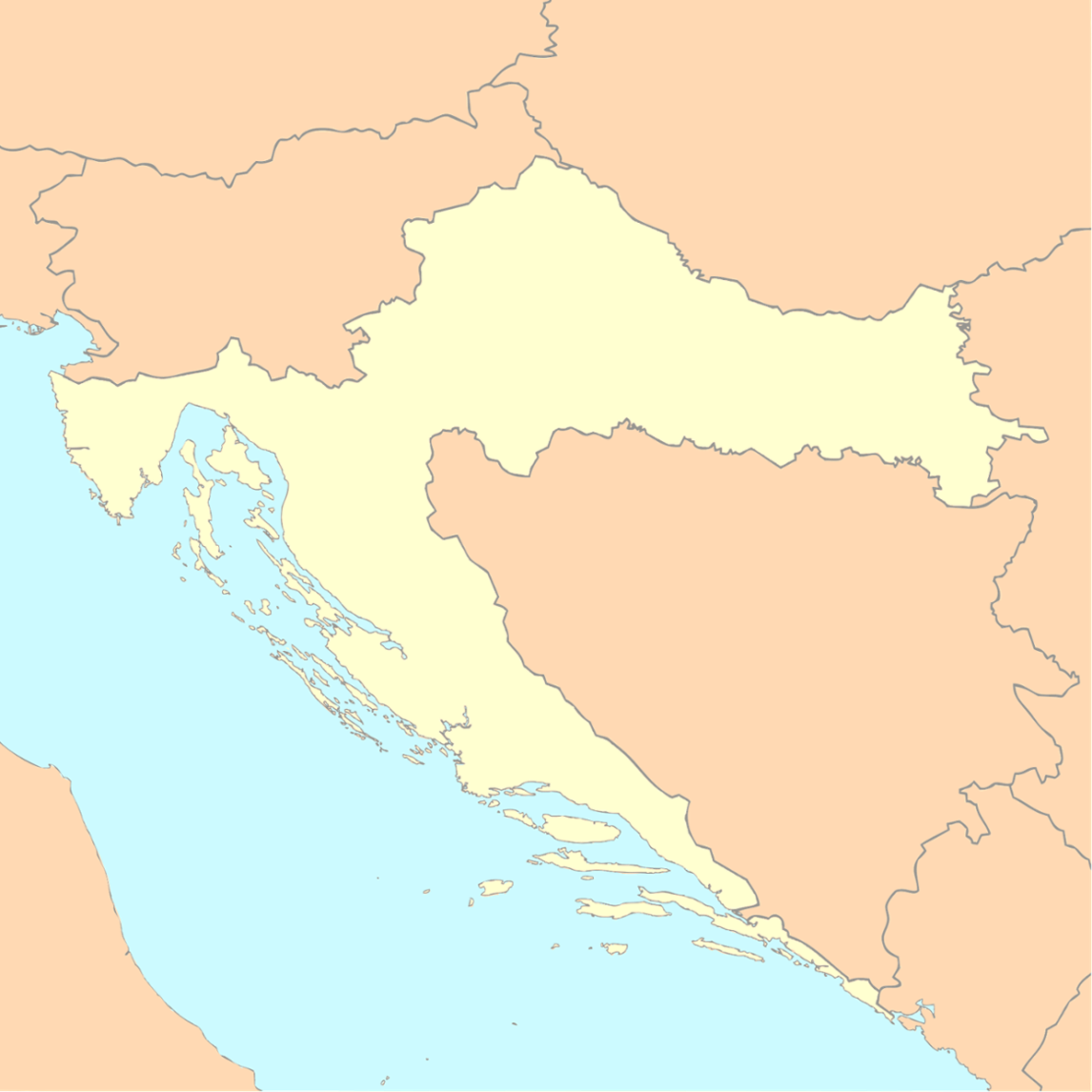 Croatia is a medium size European country
Country position is Central European and Mediterranean, as well as Pannonian Adriatic
The 45th parallel of the northern latitude runs  through Croatia
Hungary
Varaždin
Slovenia
ZAGREB
Serbia
Sisak
Osijek
Rijeka
Pula
Bosnia and Herzegovina
Zadar
Split
Montenegro
Dubrovnik
People - Croatians
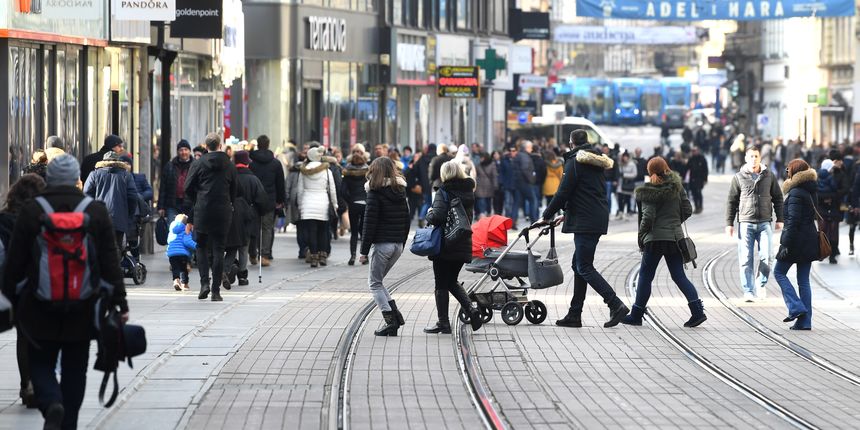 population: 
4,480,043 (July 2012 est.)
Croat 89.6%, Serb 4.5%, other 5.9%
life expectancy: 
75.99 years (82nd in world)
Currency: 
Croatian kuna
Ilica, main street of the capital city, Zagreb
Croatian national flag
official language: 
Croatian
English is commonly used since
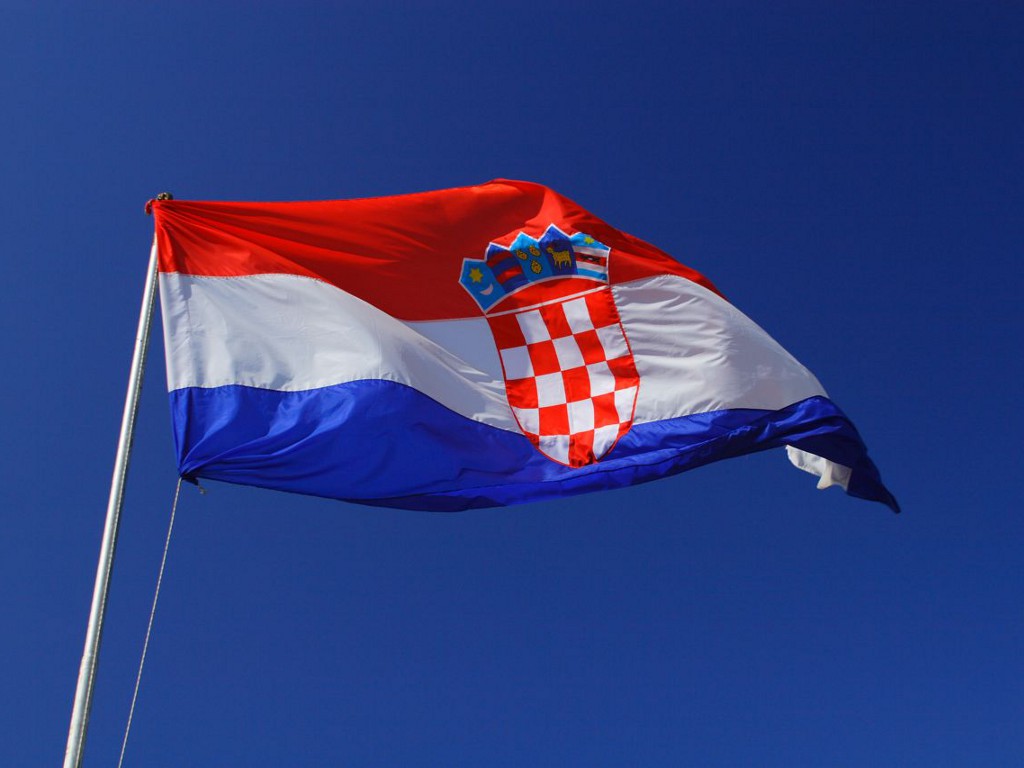 Natural heritage
Croatia has 8 national parks, 11 nature parks, 80 special reserves, sandy and rocky beaches and Mediterranean terrain
1 185 islands and rocks of which approximately 50 are inhabited
National park Plitvice lakes and ancient beech forests of Northern Velebit and Paklenica are on the UNESCO World Heritage
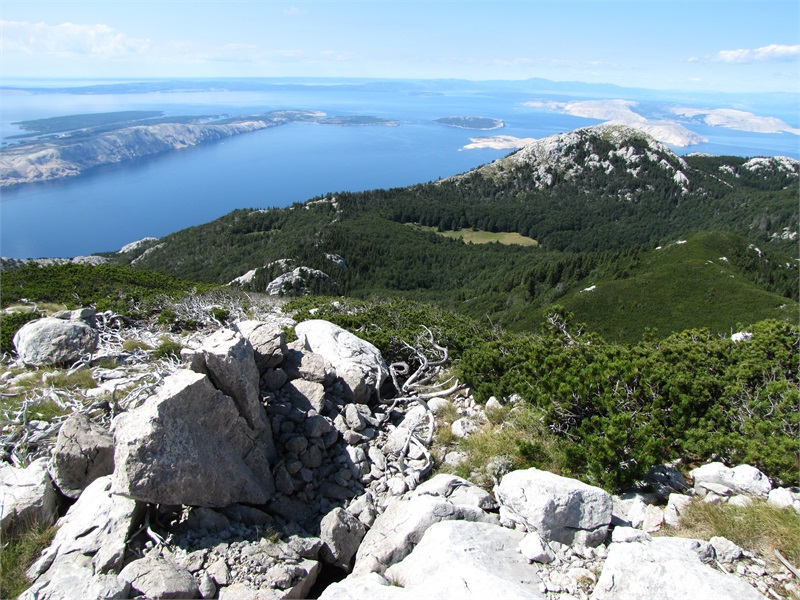 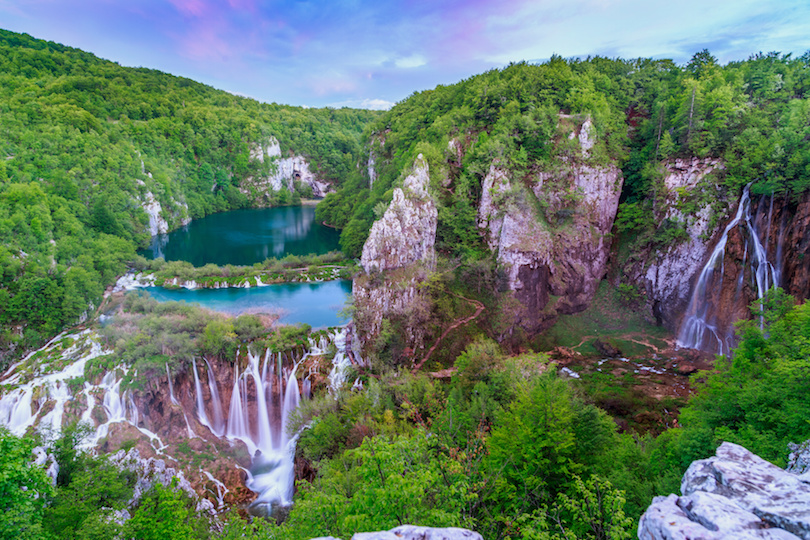 Cultural heritage - UNESCO World Heritage list
Historical Complex of Split with the Palace of Diocletian
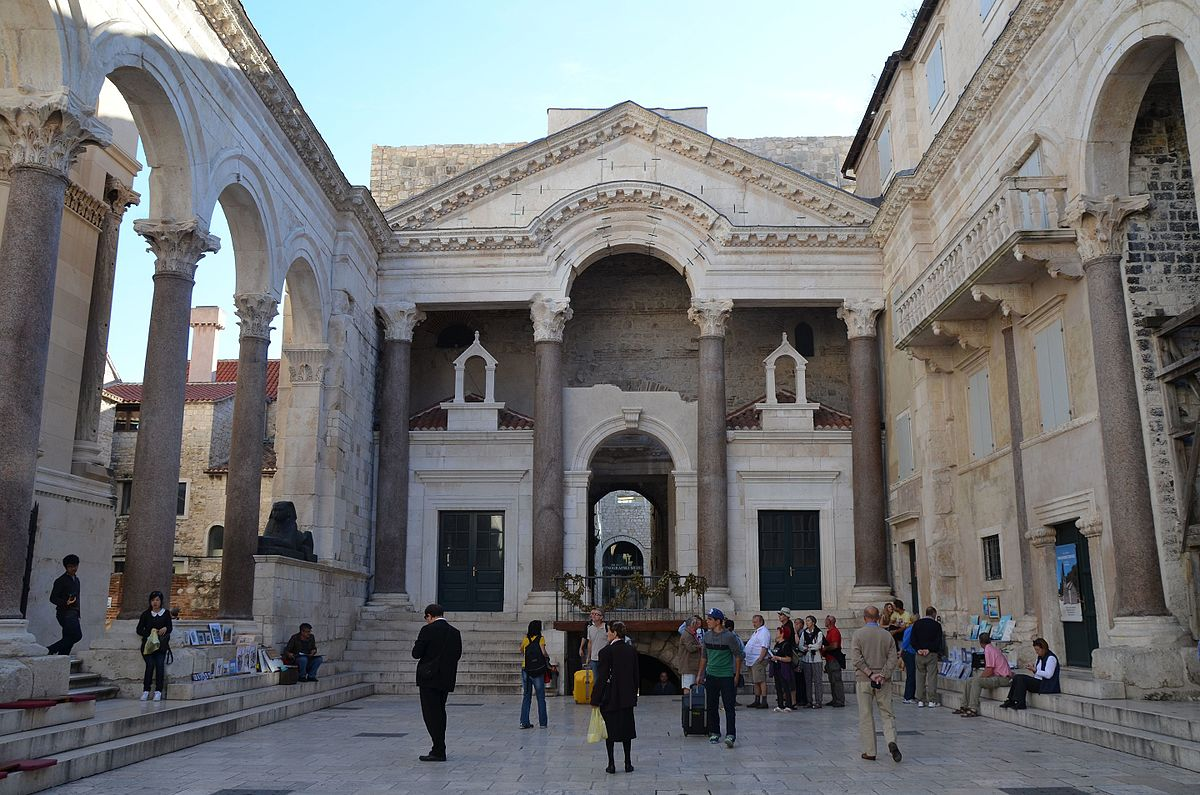 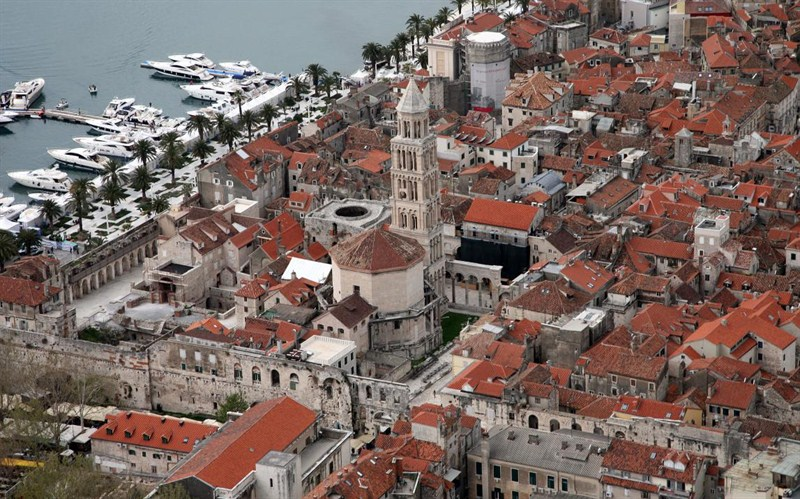 Cultural heritage - UNESCO World Heritage list
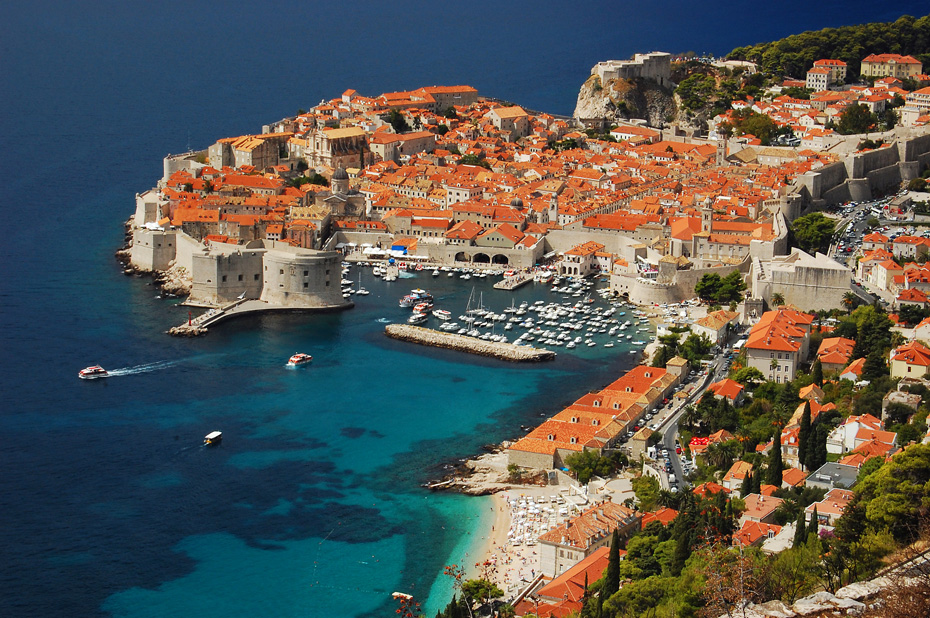 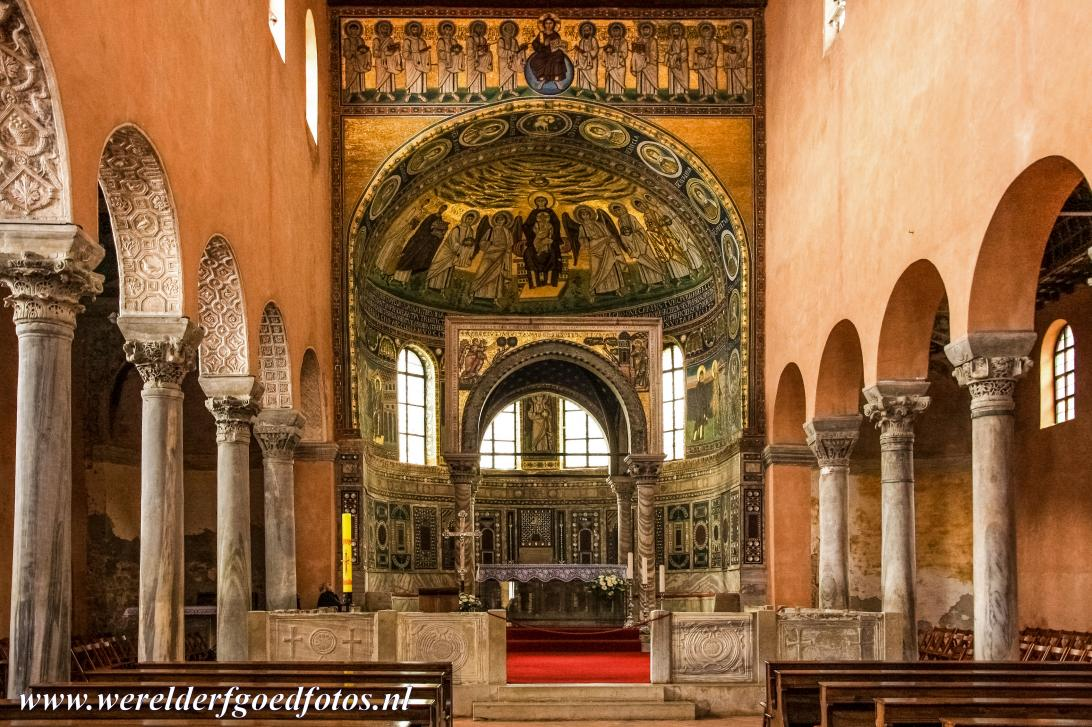 Old City of Dubrovnik
Episcopal Complex of the Euphrasian Basilica in the Historic Centre of Poreč
Cultural heritage - UNESCO World Heritage list
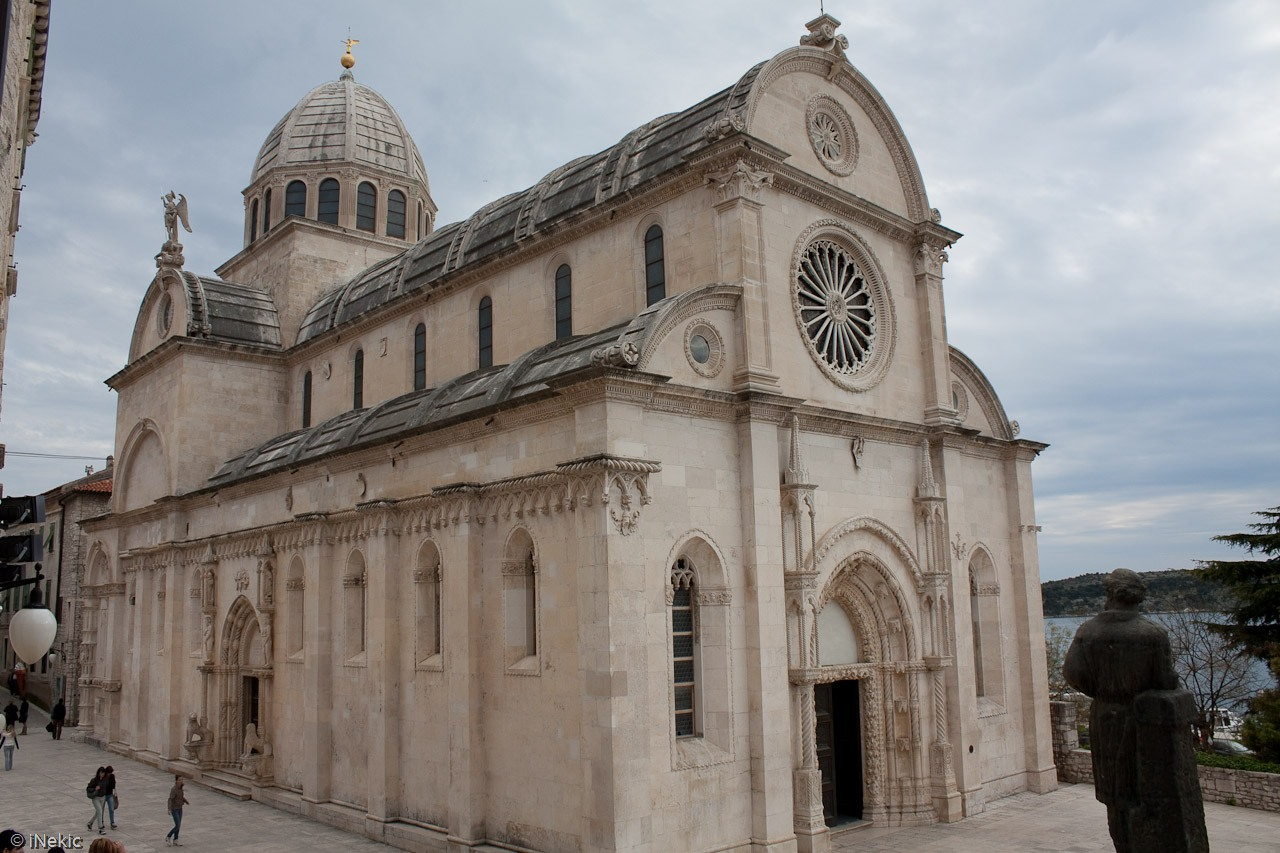 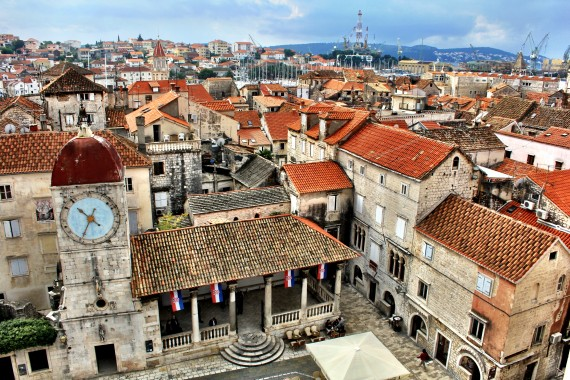 The Cathedral of St James(Jakov) in Šibenik
Historic City of Trogir
Cultural heritage - UNESCO World Heritage list
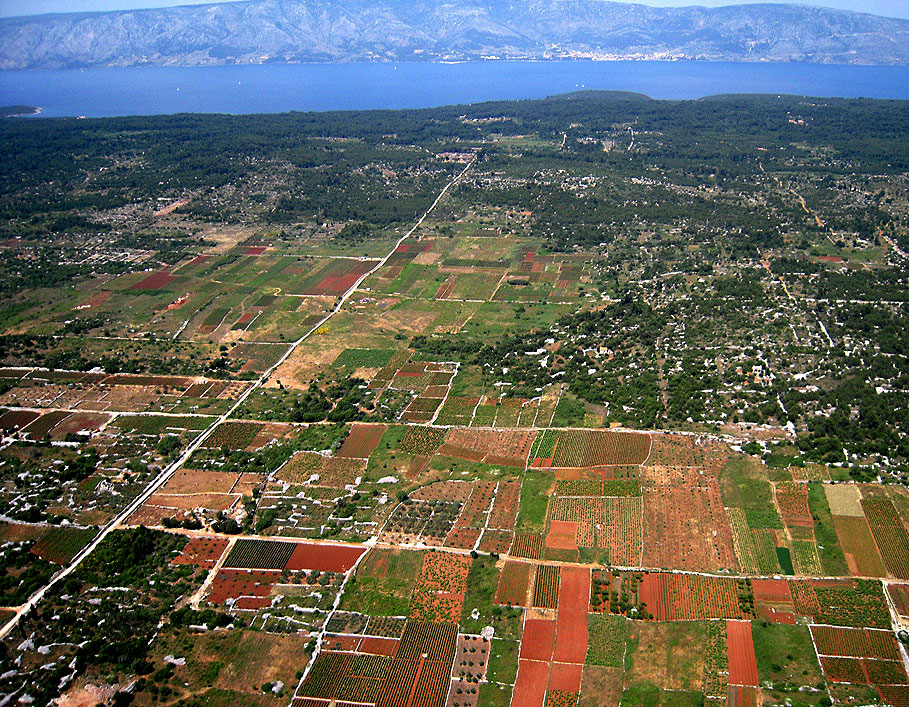 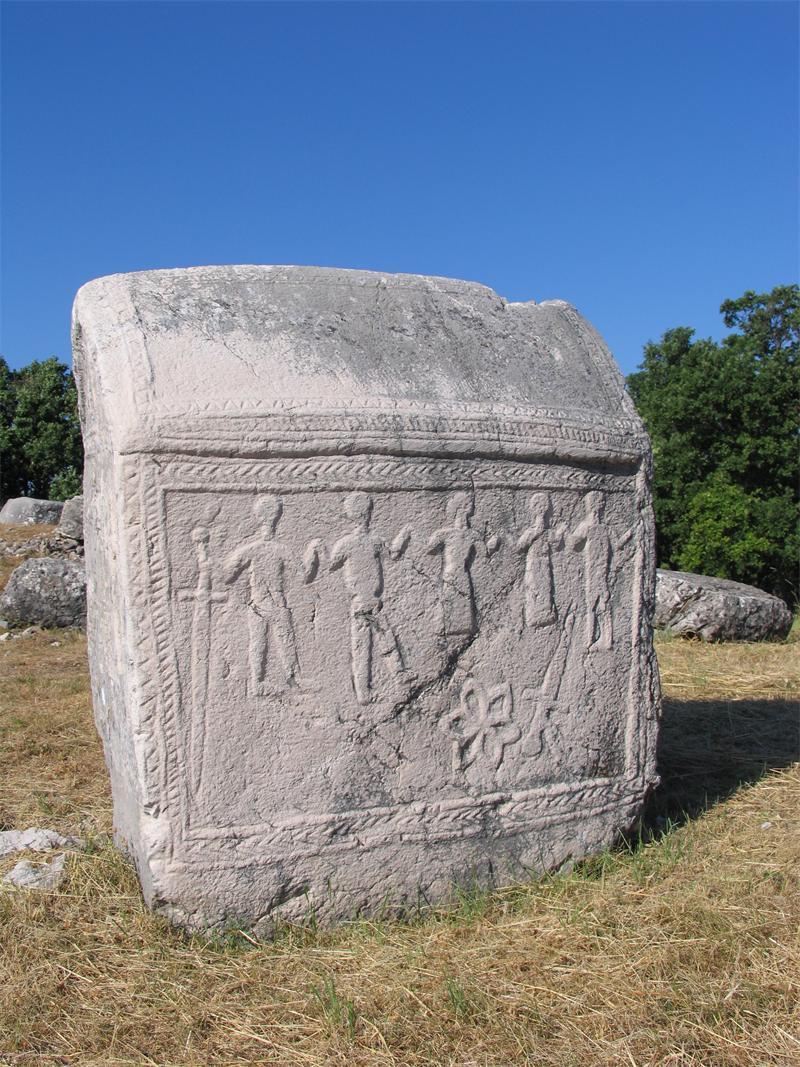 Starogradsko polje on the island of Hvar
Stećci - Medieval Tombstone Graveyards
Fashion
Croats have adopted western style dress today
the traditional clothes are different in every region (Slavonija, Dalmacija, Zagorje, Istra)
clothing styles
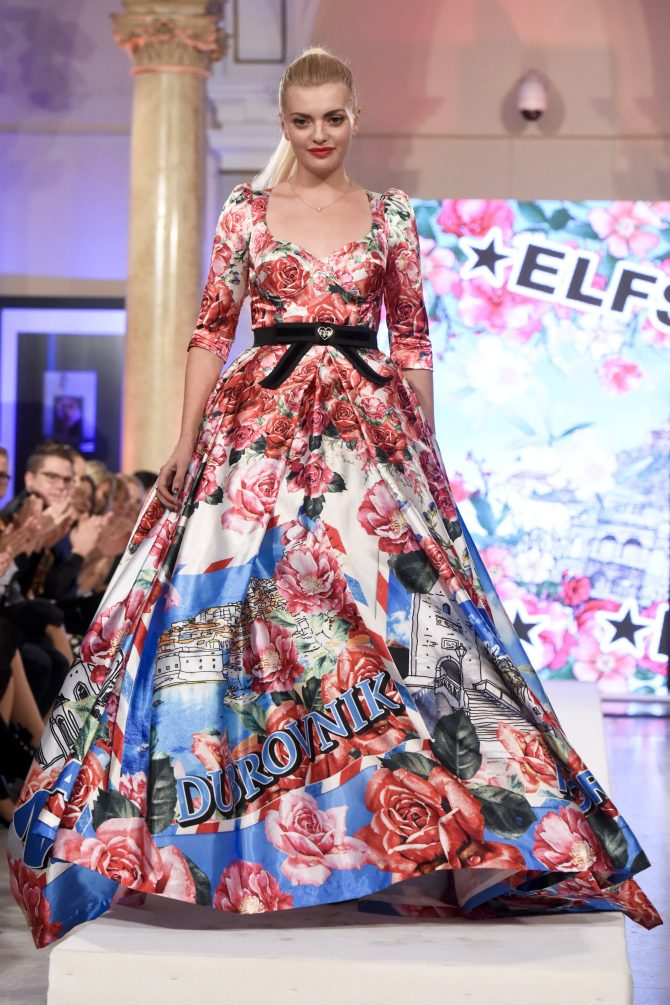 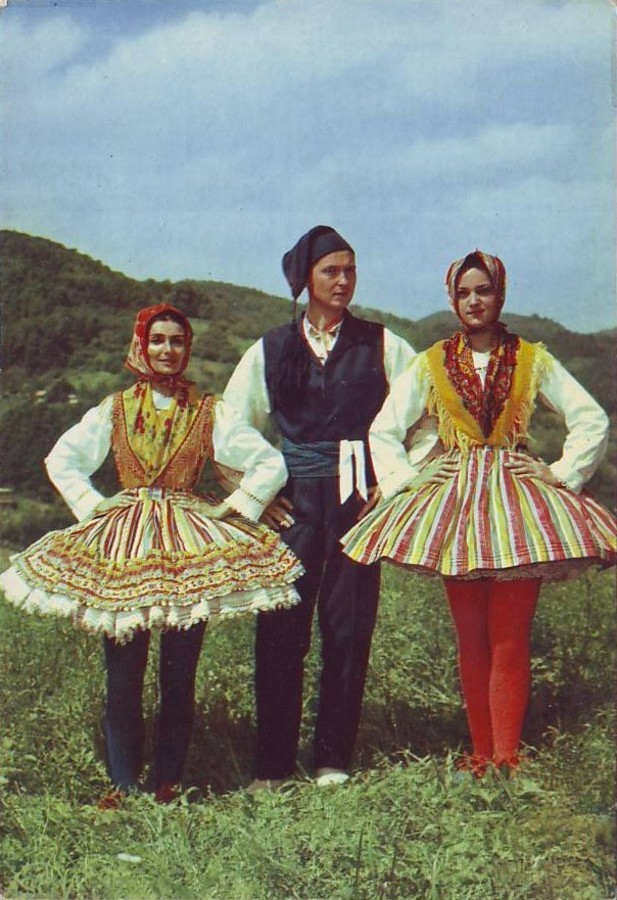 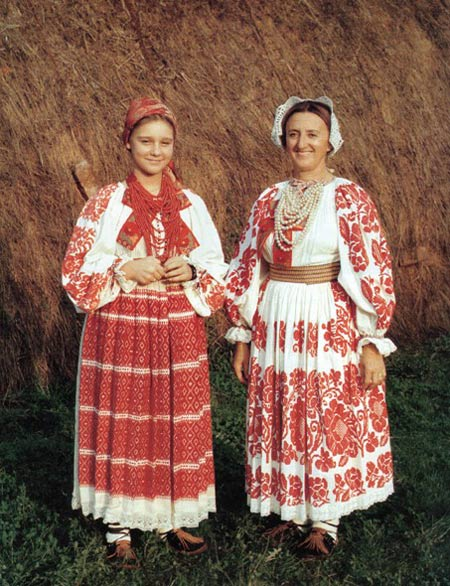 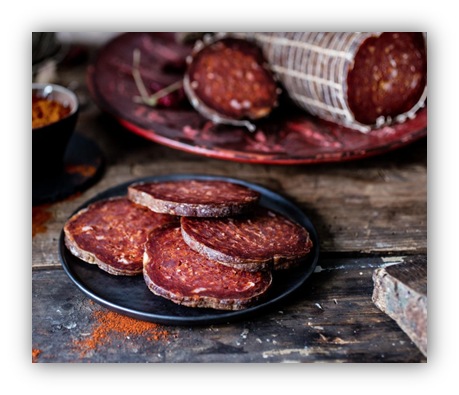 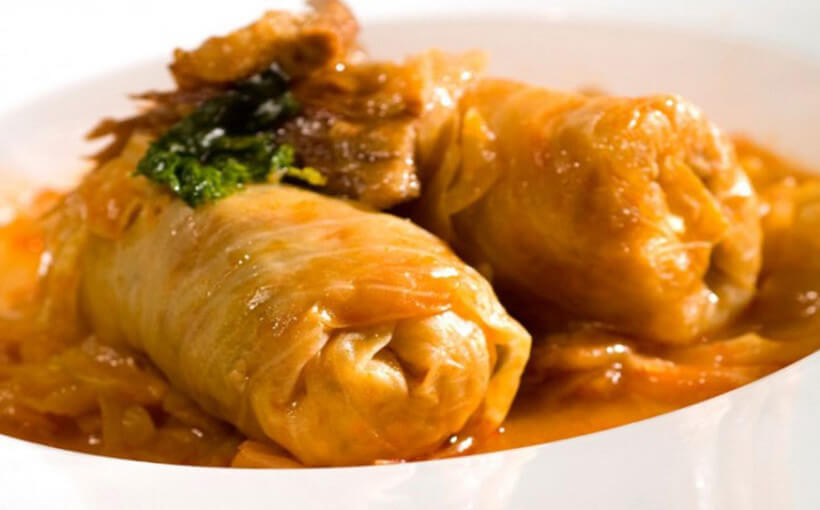 Cuisine
The continental cuisine
is heavily influenced by Hungarian, Austrian and Turkish culinary styles
meat, freshwater fish and vegetable dishes are
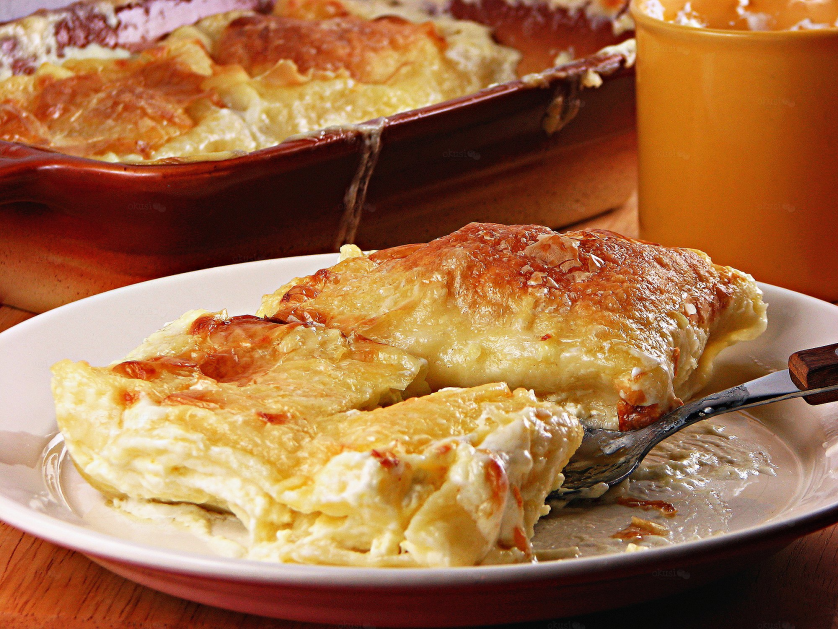 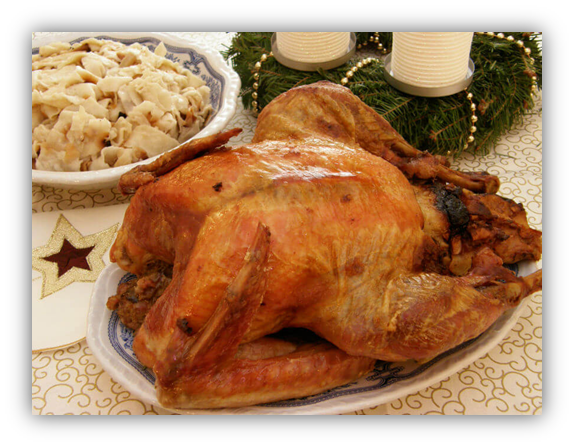 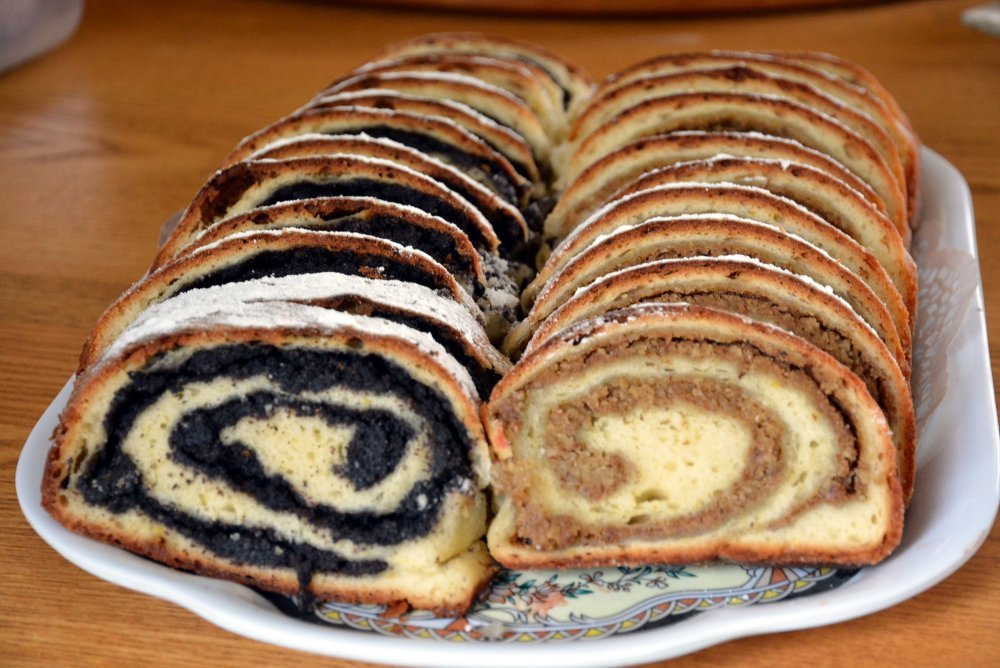 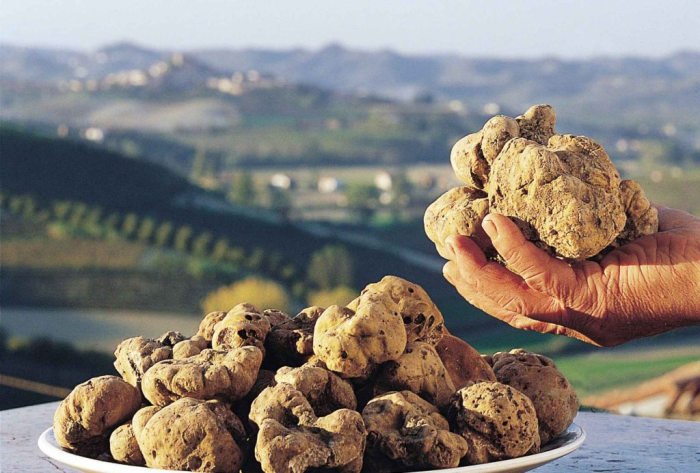 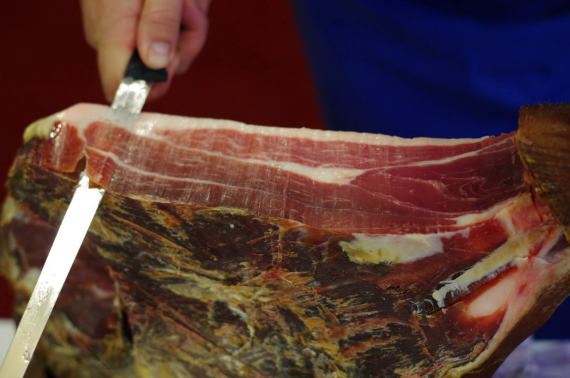 Cuisine
Dalmatian and Istrian cuisine 
draw upon culinary influences of Italian and other Mediterranean cuisines 
They prominently
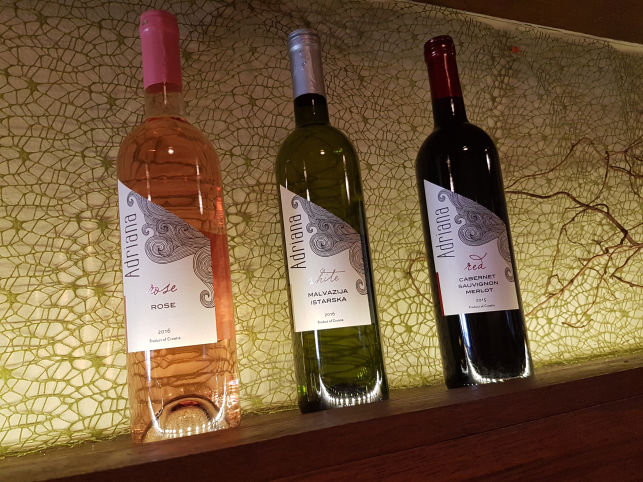 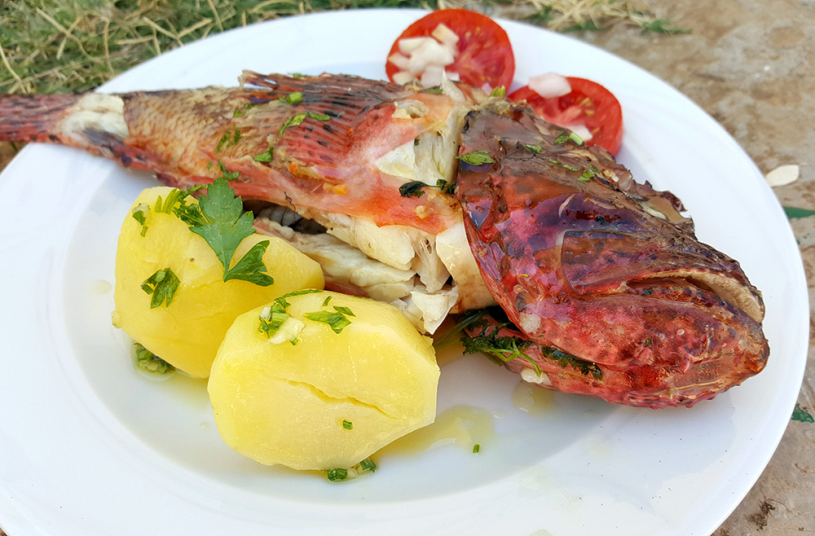 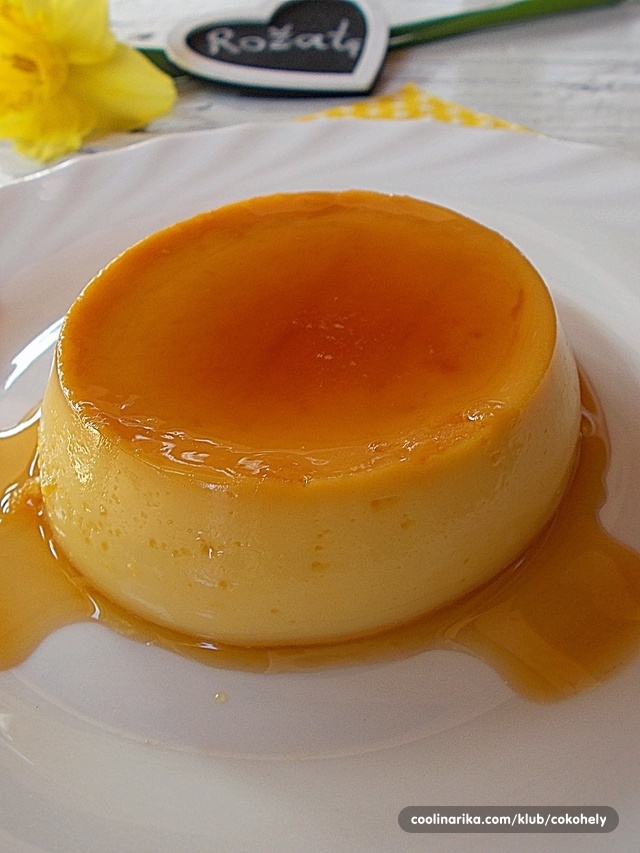 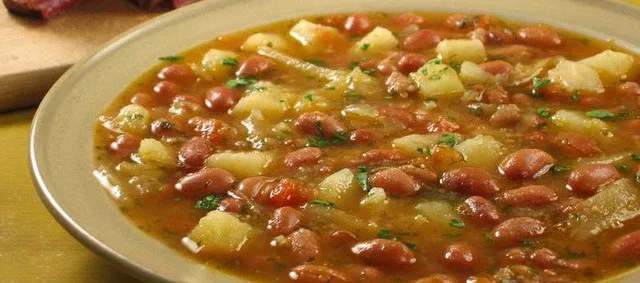 Sports
Croatians are passionate about soccer, and have a skilled national team 
basketball, handball, tennis and waterpolo
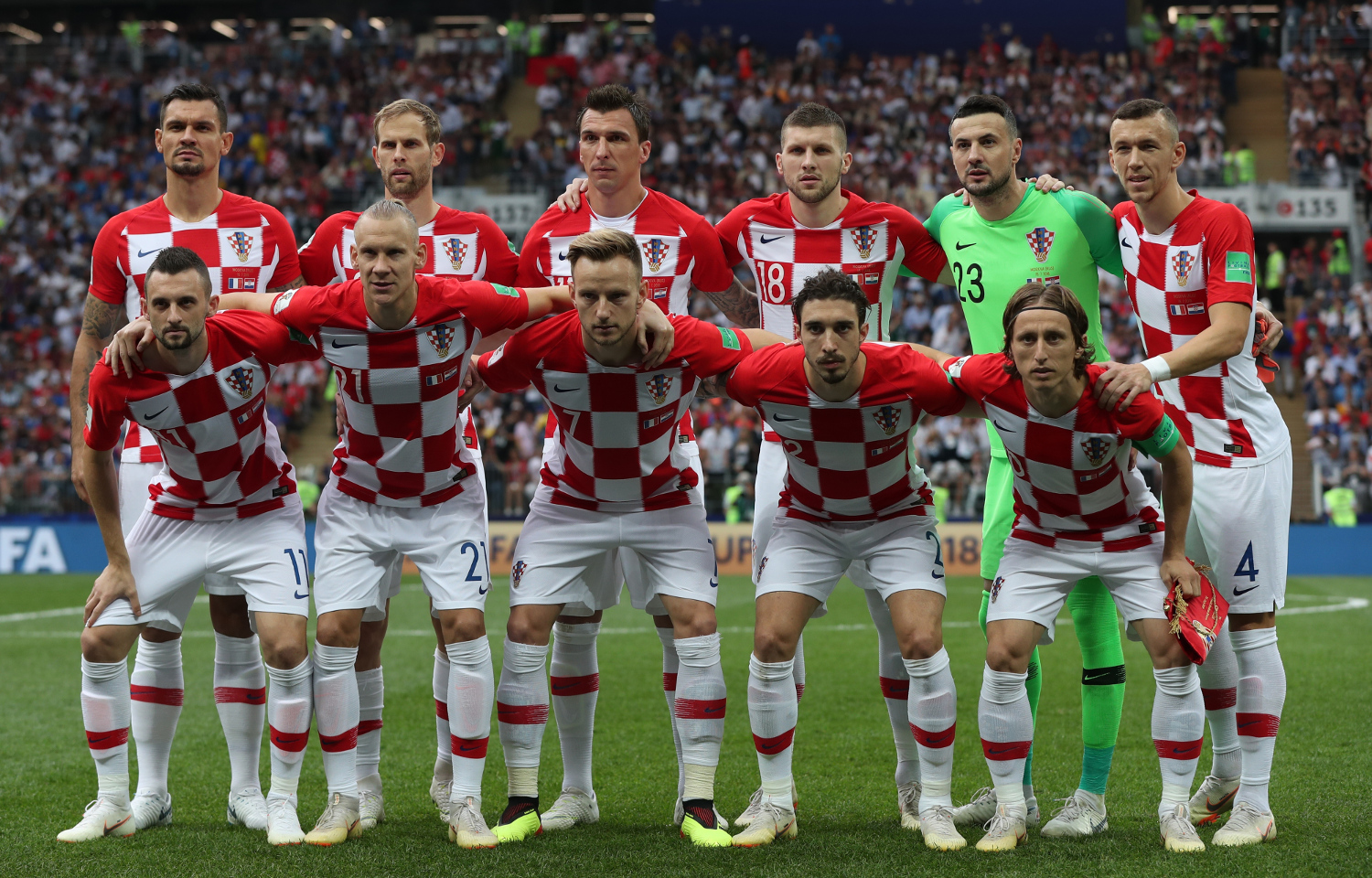 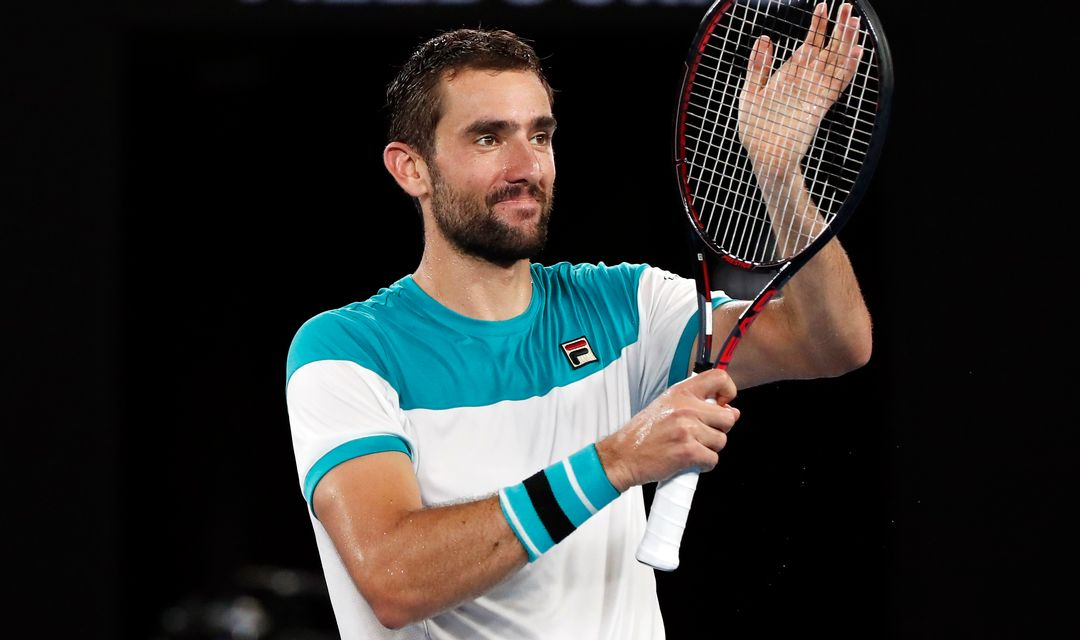 Marin Čilić, tennis
Croatian football team
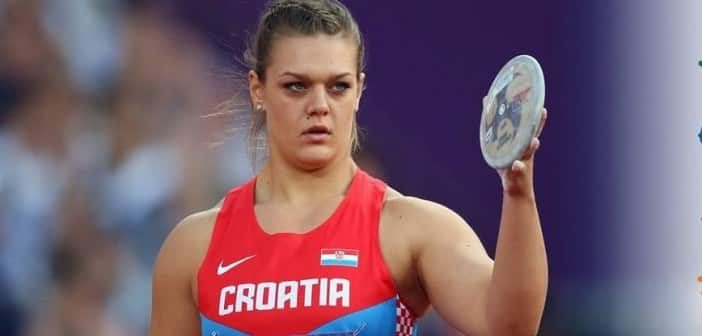 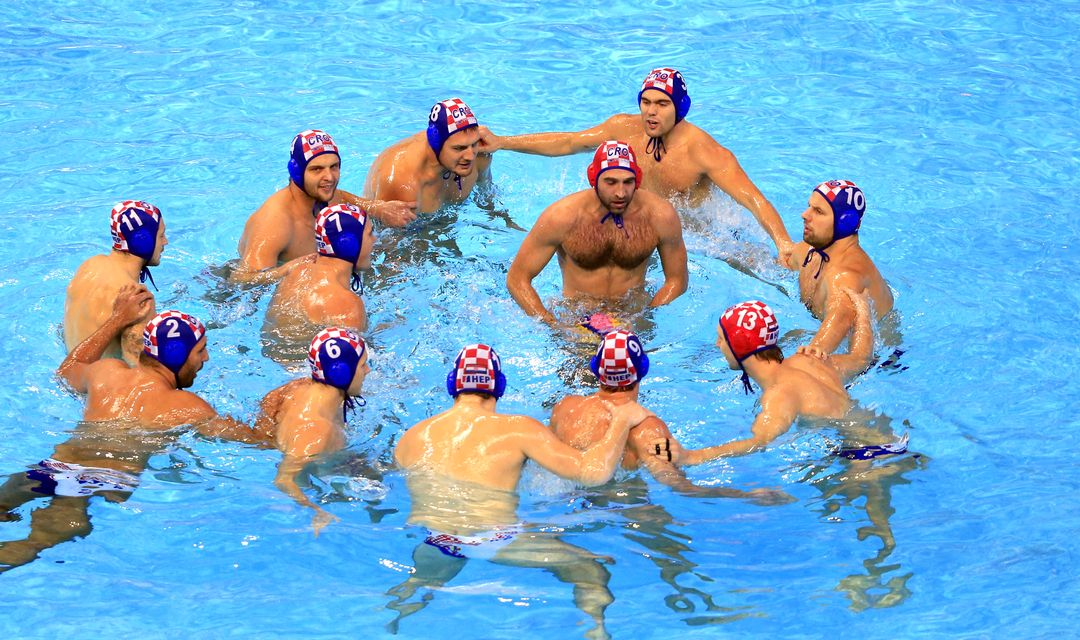 Sports
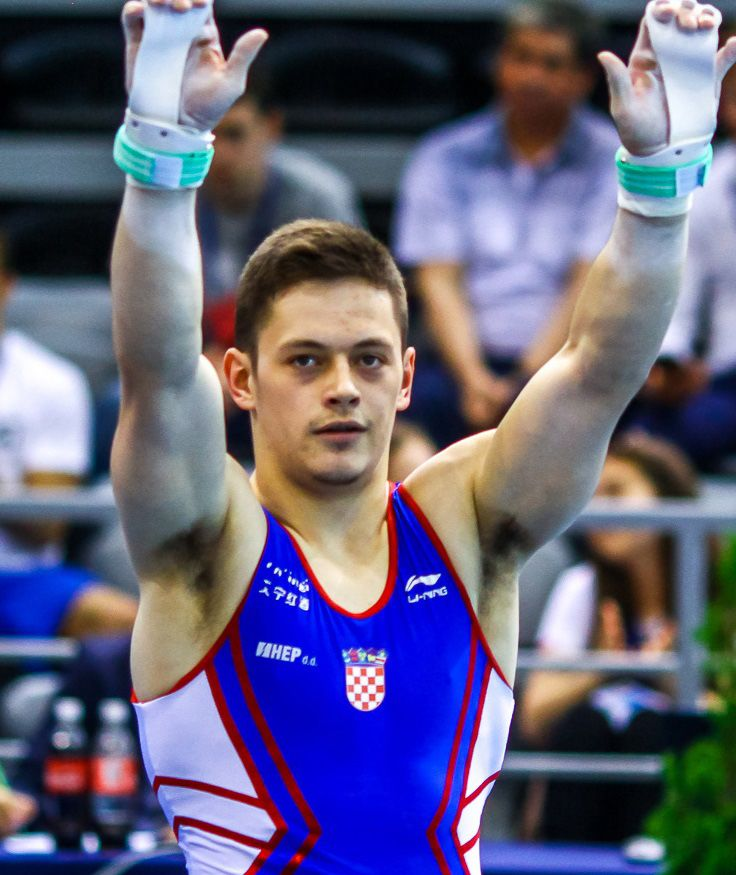 Croatian water polo team
Sandra Perković,athlete
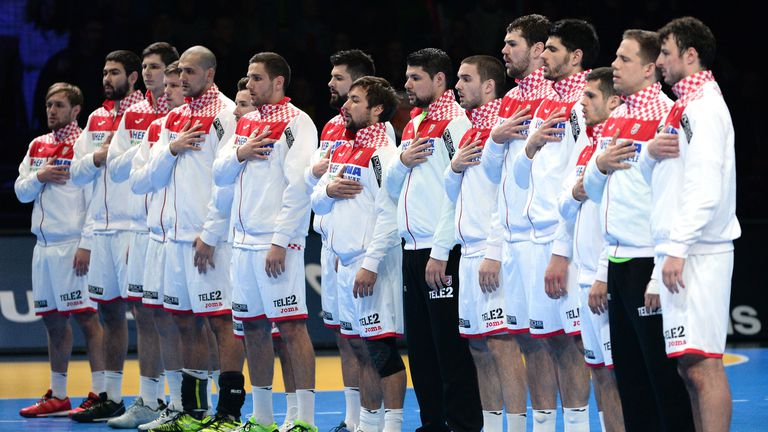 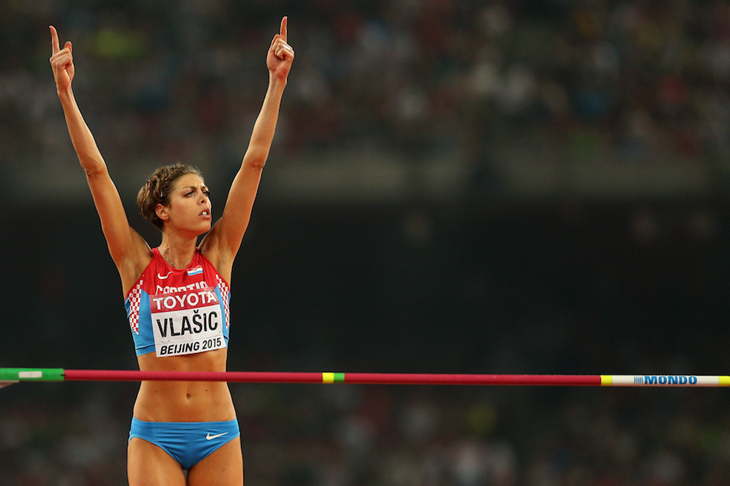 Tin Srbić, gymnastics
(X.gymnasium Ivan Supek former student)
Croatian handball team
Blanka Vlašić, high jump
ZAGREB
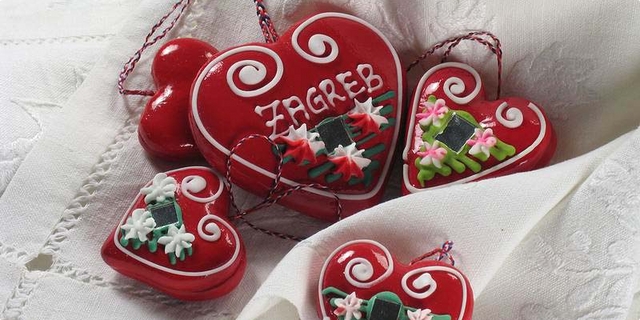 The capital of Croatia
HISTORY
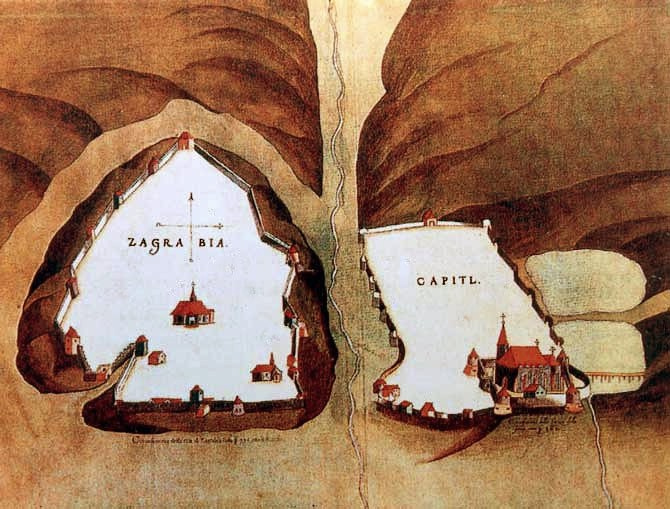 Zagreb is first mentioned as a Bisphoric in 1094.
King Bela IV (1206 – 1270) found refuge in Zagreb and managed to hide himself from the nomadic tribe
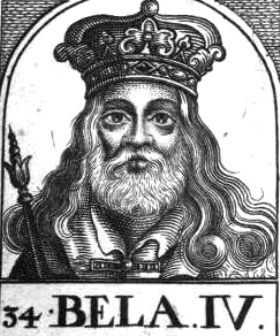 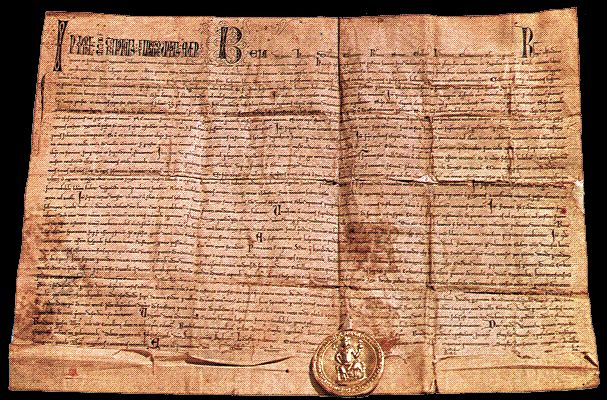 Gradec and Kaptol, divided by the Medvešćak river
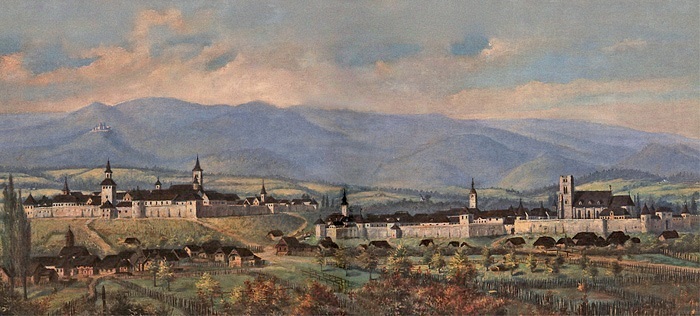 The Golden Bull
Bela IV.
'
The creation of a unified town
By the King‘s proclamation on 7th September 1850., „The free royal borrough of Gradec, Kaptol, Nova Ves, Vlaška street, their suburbs and villages” were unified to form Zagreb
The new center of municipal life was in the Lower Town, from the Ban Jelačić Square in the north to the railway line in the south
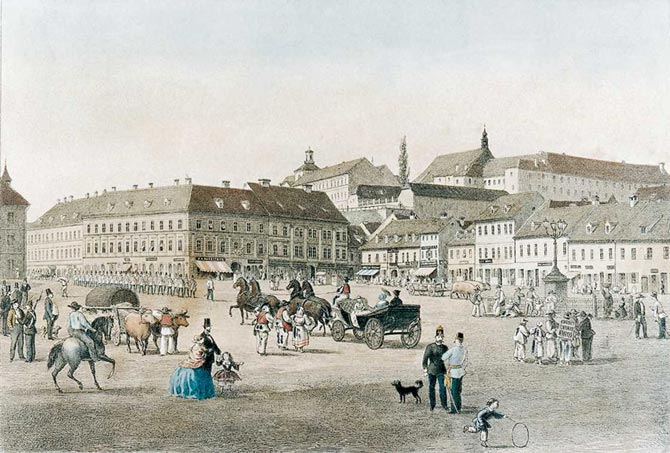 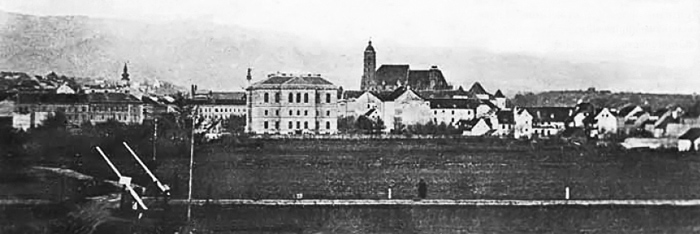 Ban Jelačić square in the late 19th century
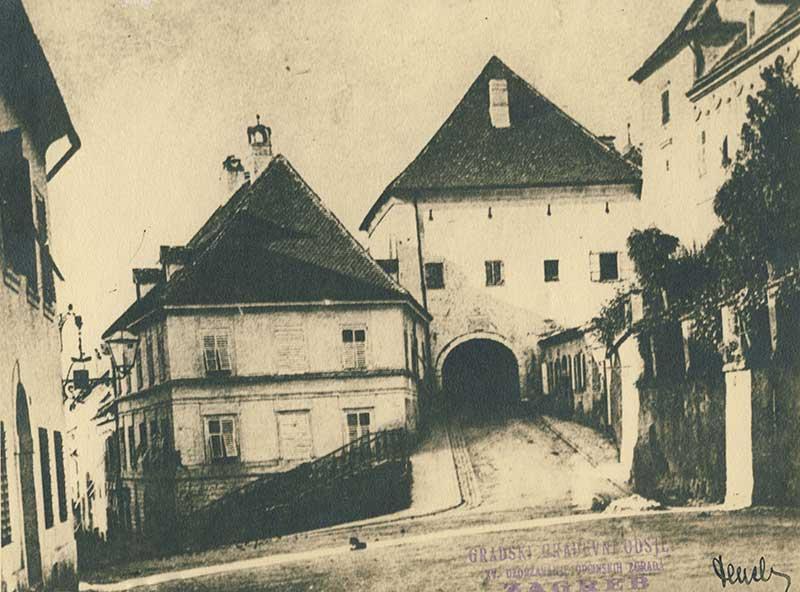 Kamenita gate leading to Gradec
Panoramic view of Zagreb in 1880.
The rapid growth of Zagreb
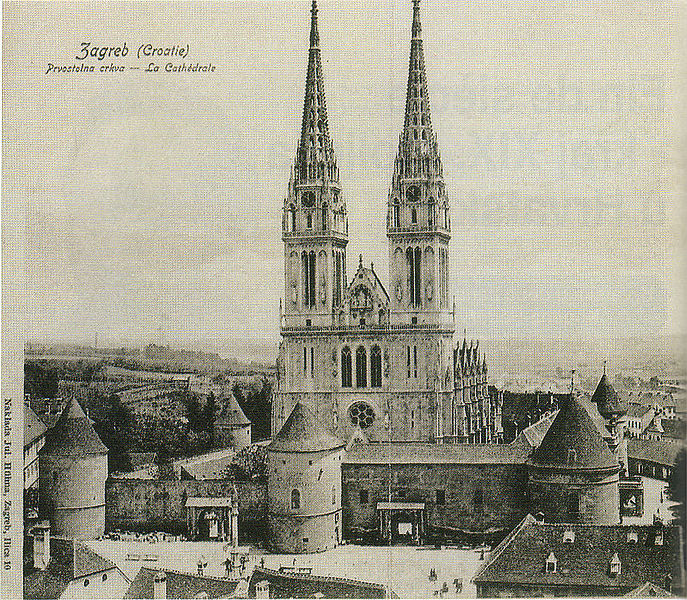 After the 1880. earthquake, Zagreb experienced a rapid growth – many historic buildings were constructed, and Zagreb began to look like a city:
The new cathedral, finished in 1906.
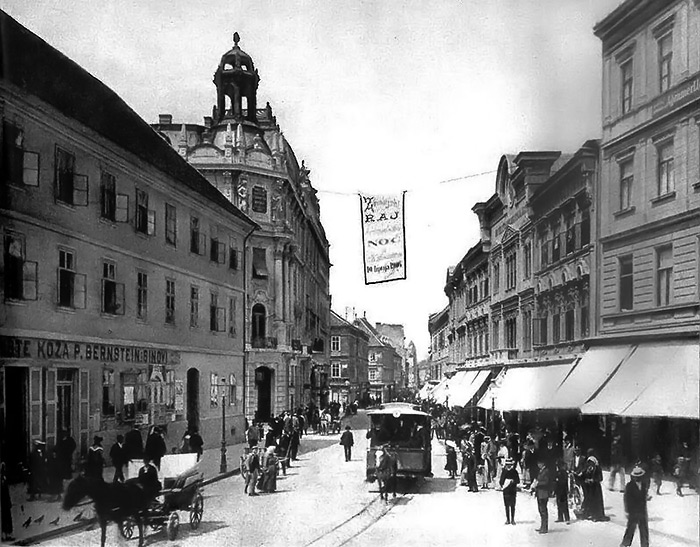 Arrival of the tram – sign of a modern city of the 20th century
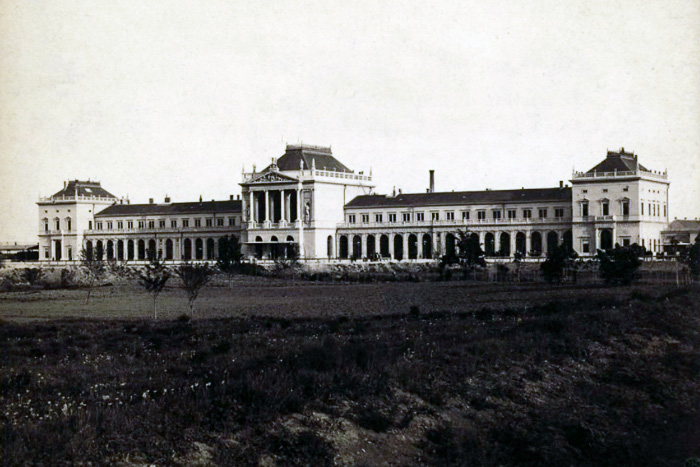 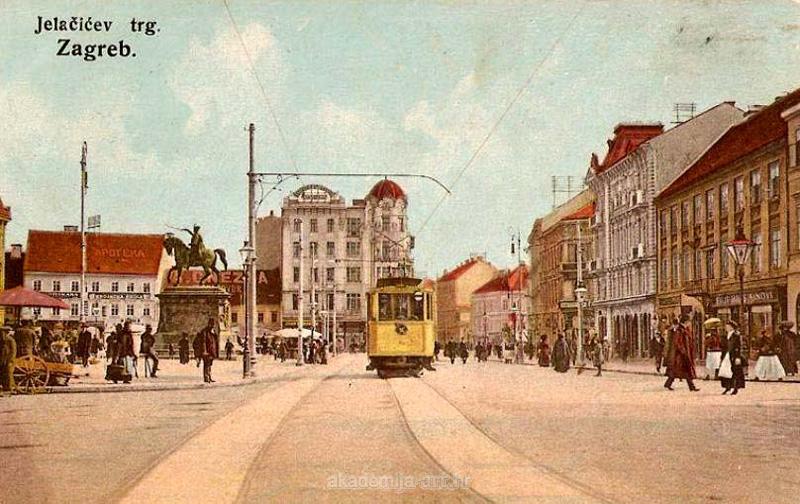 Ilica – Zagreb main street in the Lower Town
The Main railway station, finished in 1892.
Cultural heritage
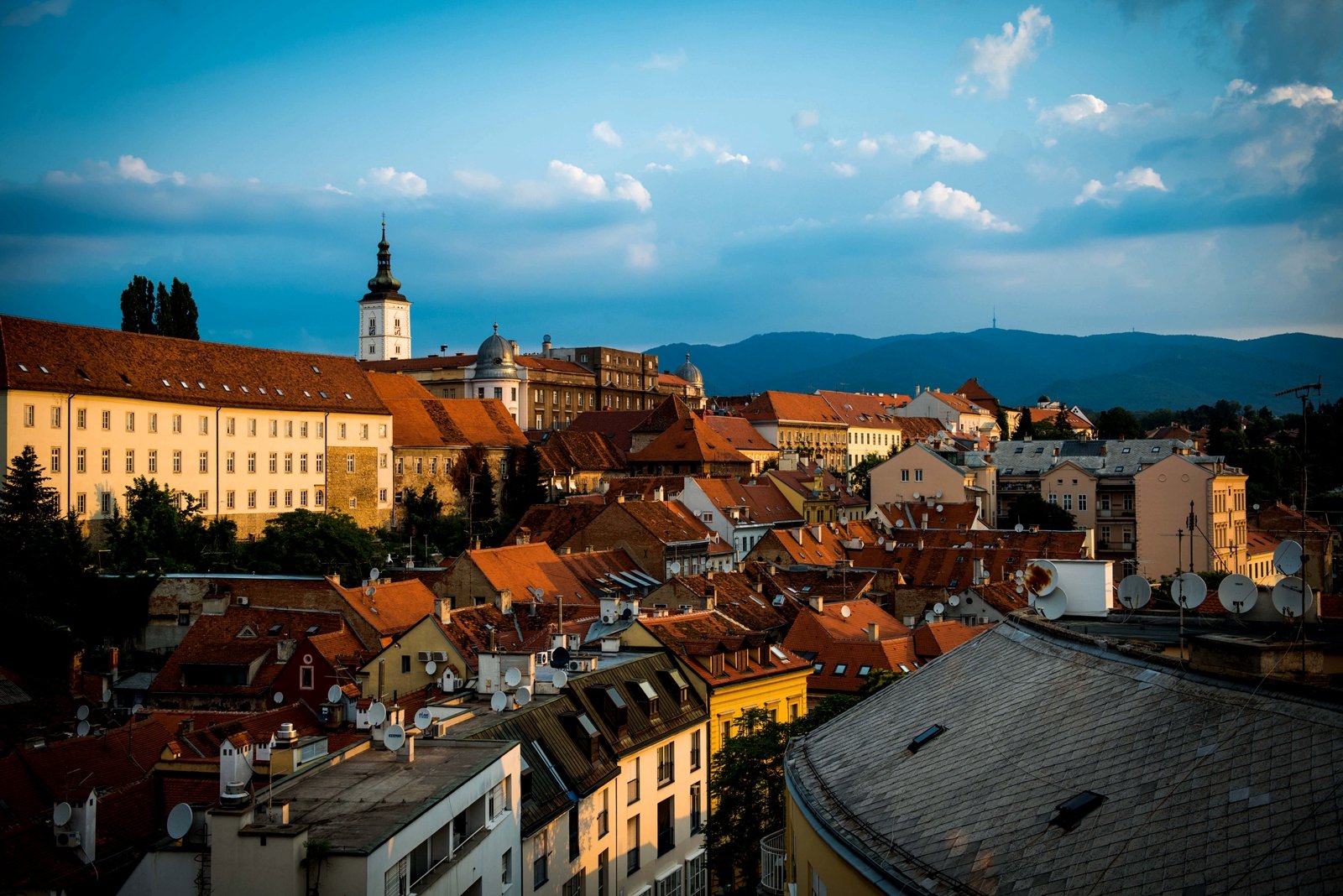 Zagreb has a unique urban plan consisting of its Upper and Lower Town and the Novi (New) Zagreb on the right bank of the river Sava on which Zagreb is situated
It is the home of many beautifull buildings and parks:
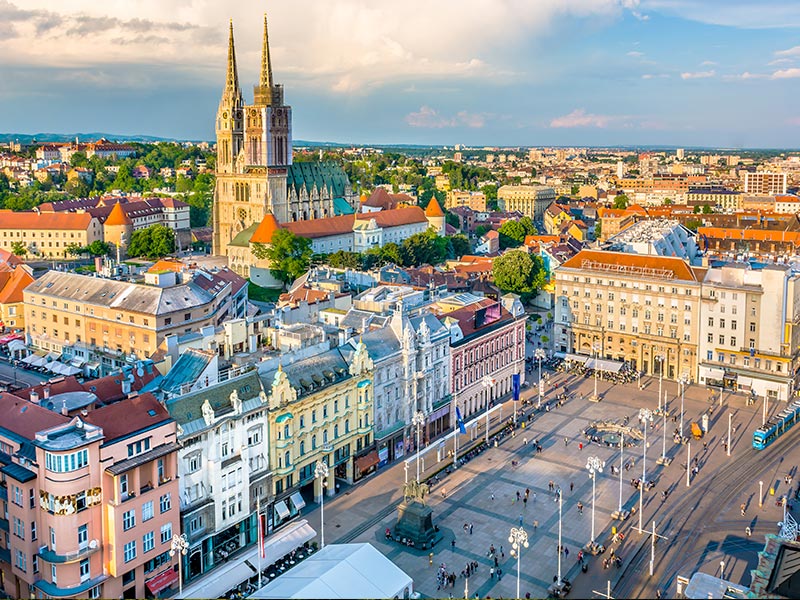 Upper and Lower Town
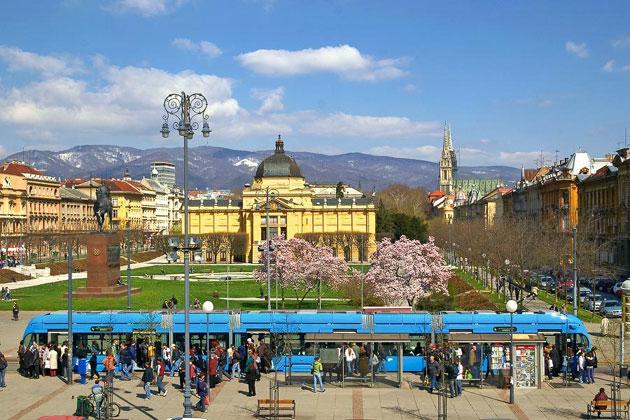 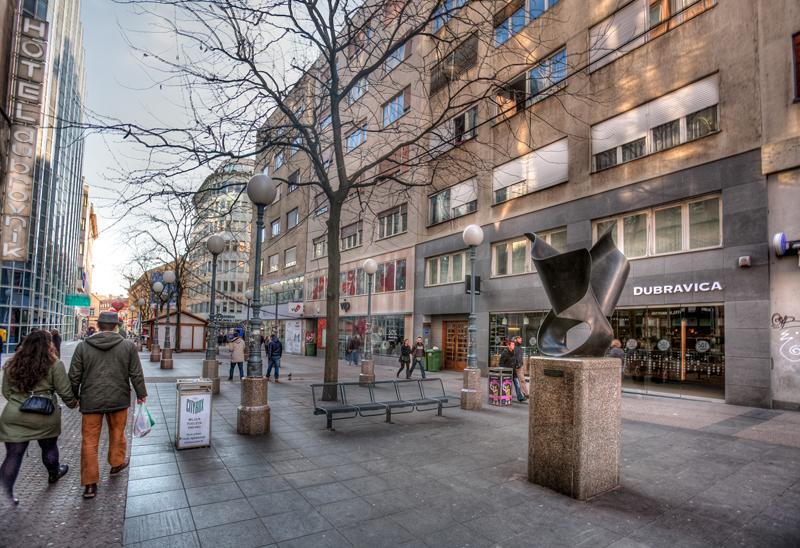 Ban Jelačić square
King Tomislav square
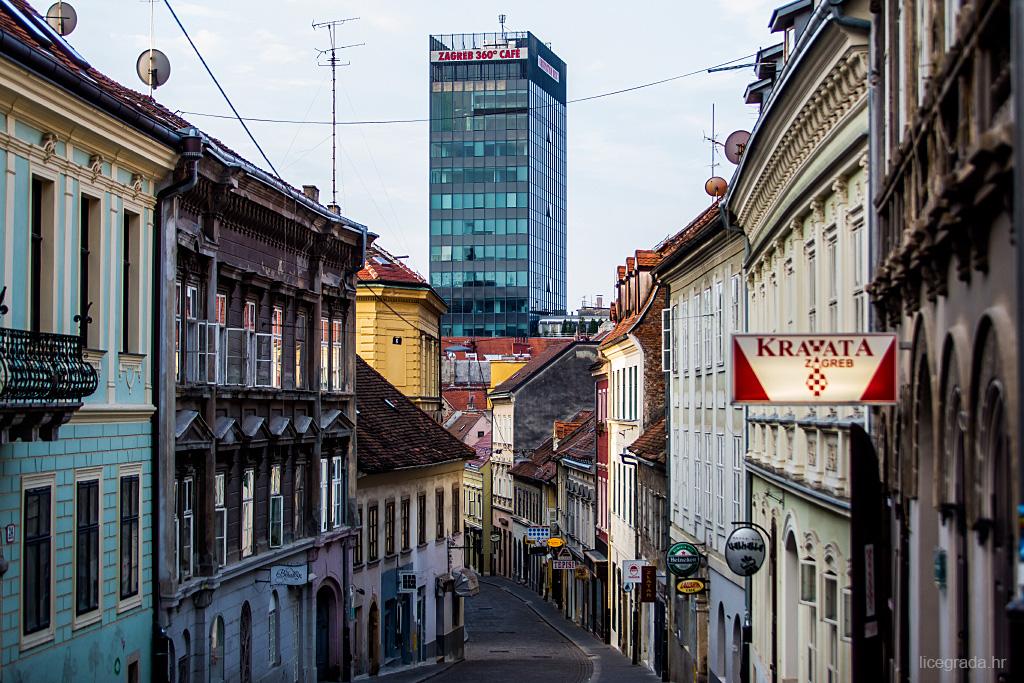 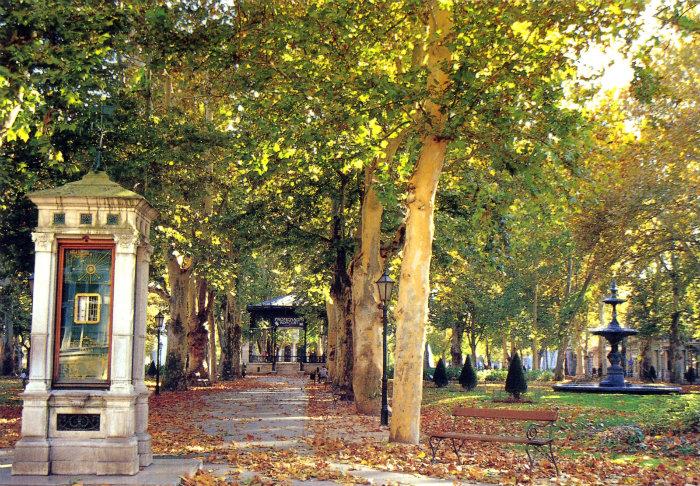 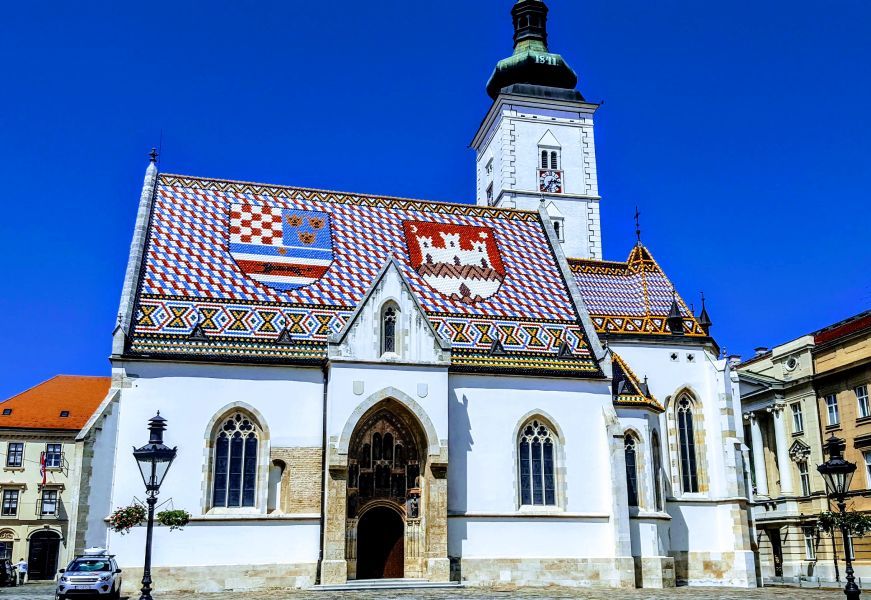 Radićeva street
St. Mark church
Zrinjevac park
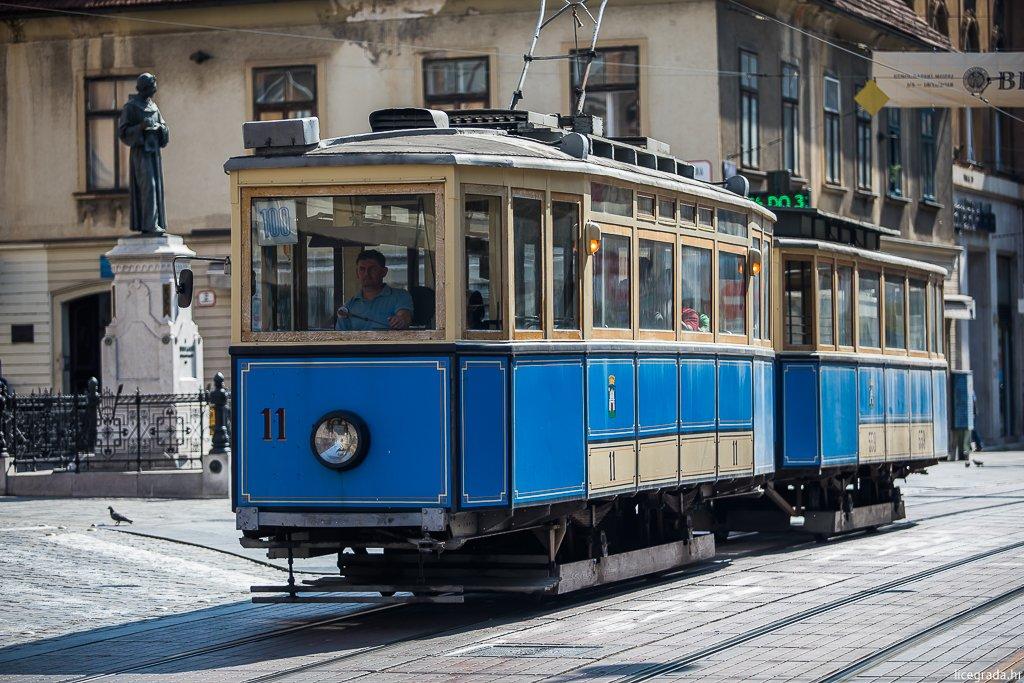 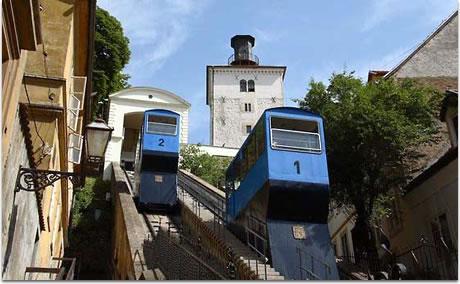 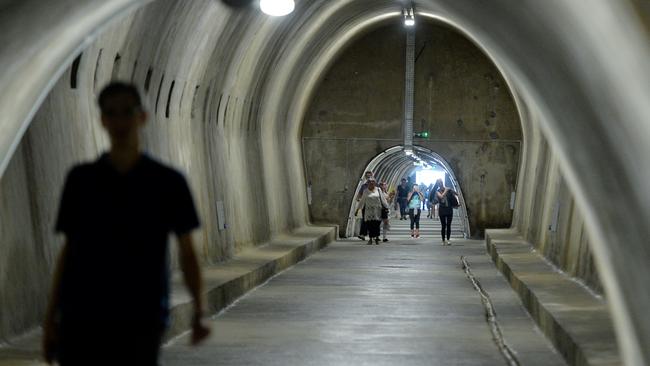 Heritage tram and the Zagreb funicular
Grič tunnel under the Upper Town
Zagreb – Capital of culture
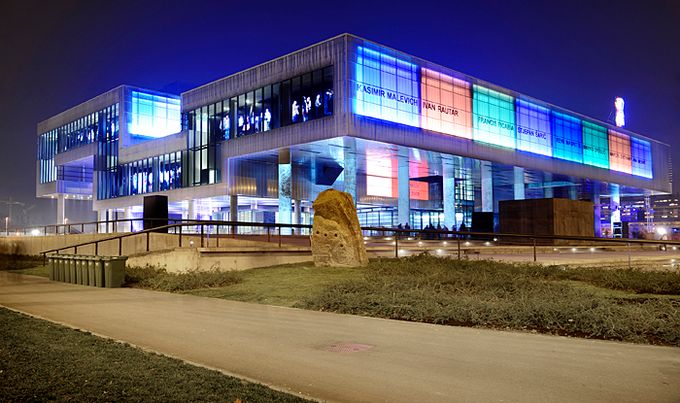 All main cultural institutions are based in Zagreb
They define Zagreb’s culture through theaters, art galleries, museums and festivals which are organised all year round
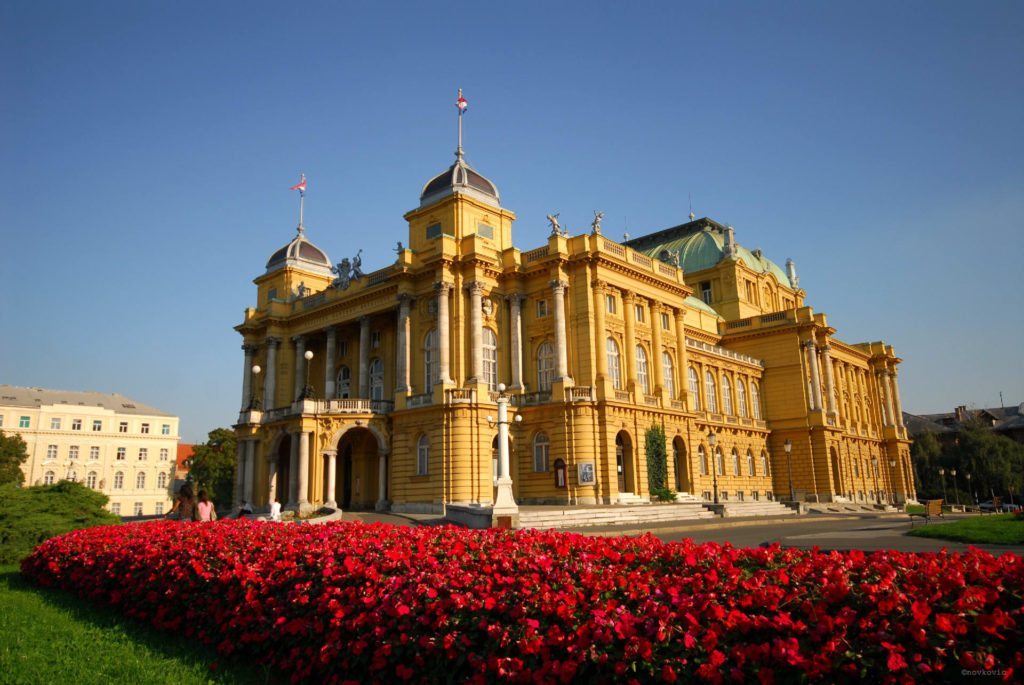 Modern arts museum
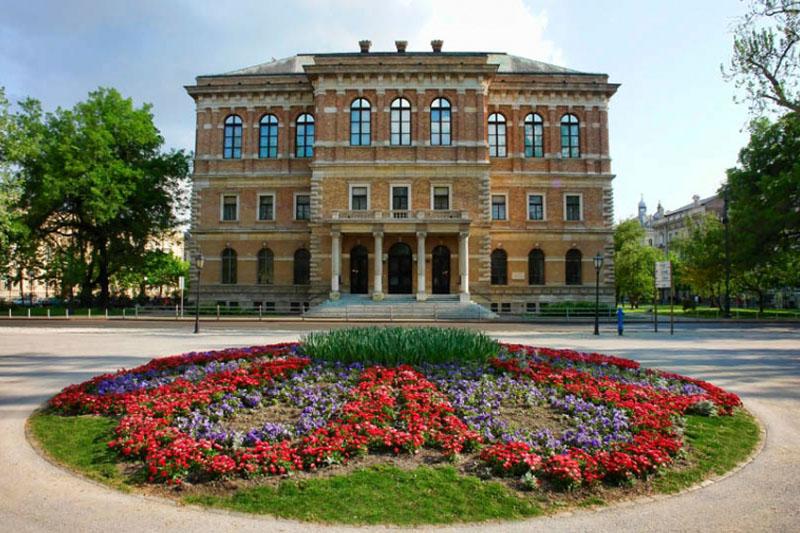 Croatian National Theatre in Zagreb
Croatian academy of science and arts
Music is very important to Zagreb – many concert halls and music festivals contribute to its culture:
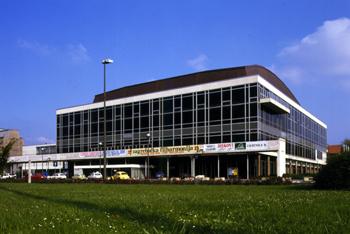 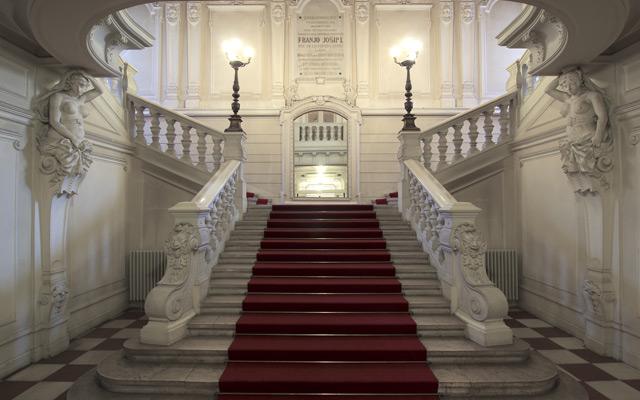 Croatian Music Institution in Zagreb
Vatroslav Lisinski concert hall
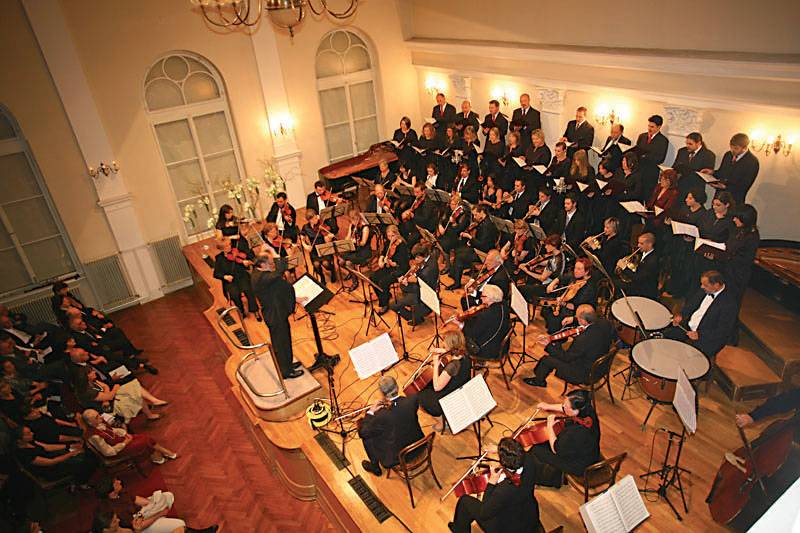 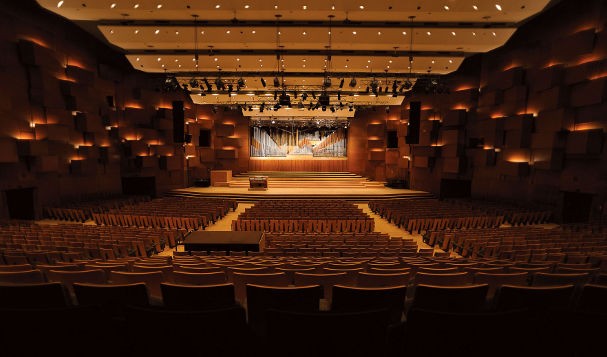 Local culture
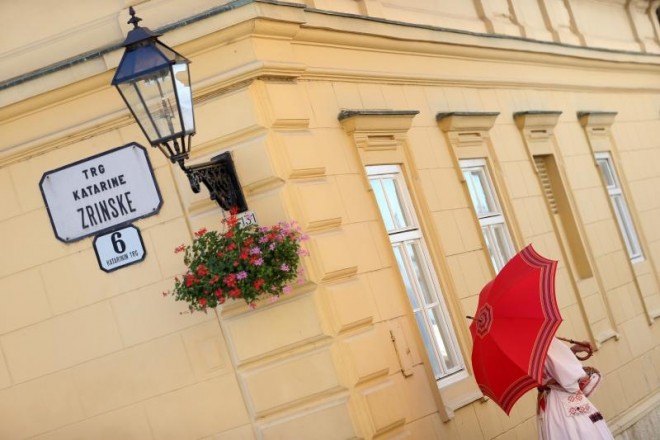 Local people play a big part in the cultural heritage of Zagreb:
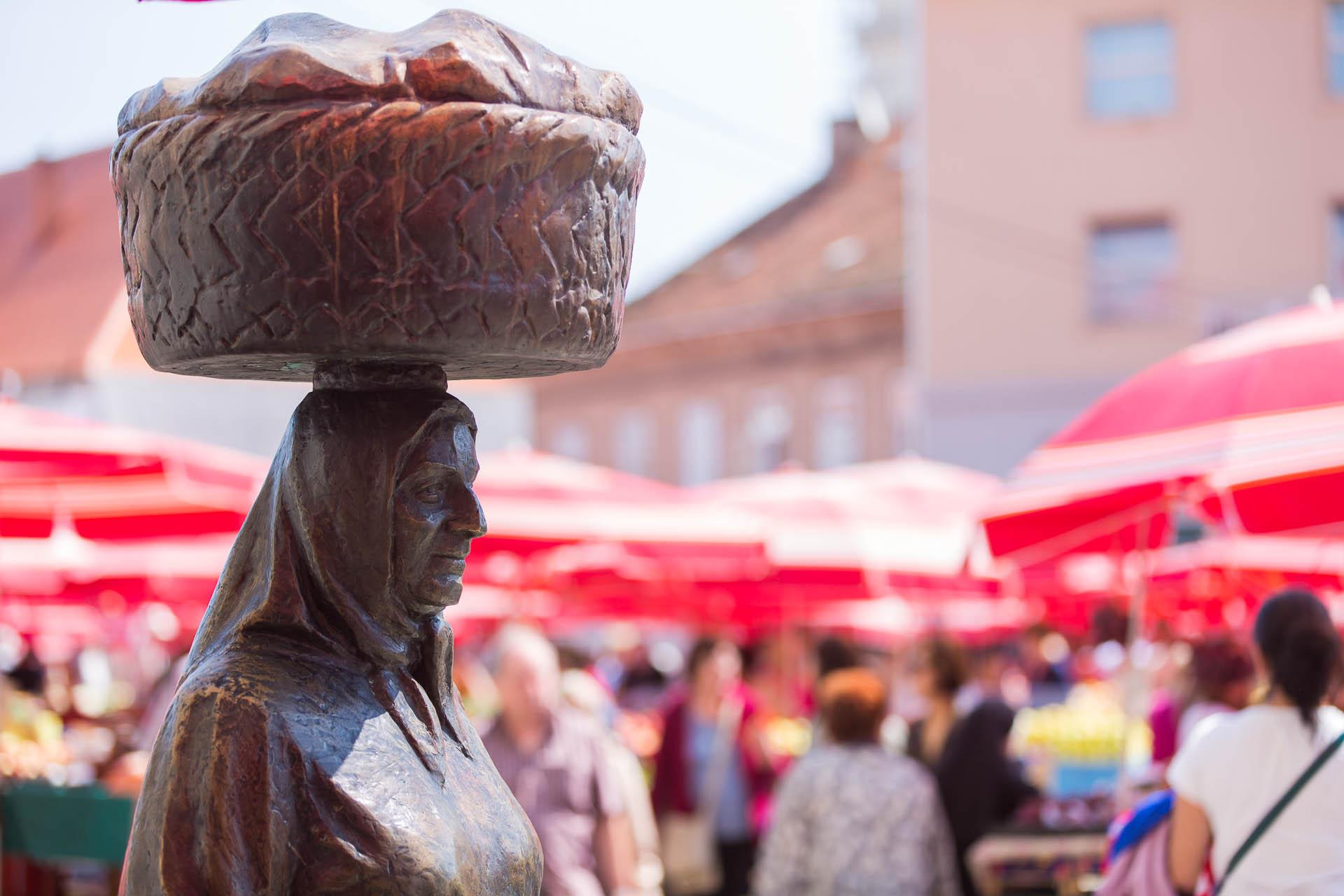 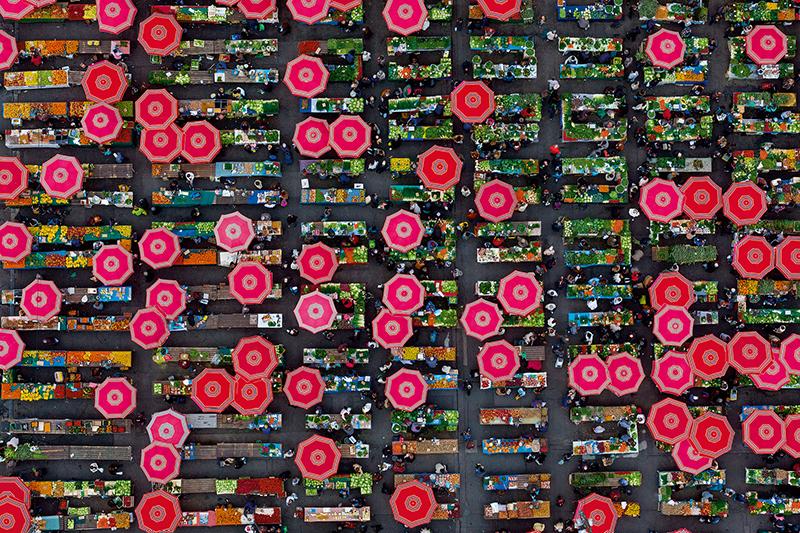 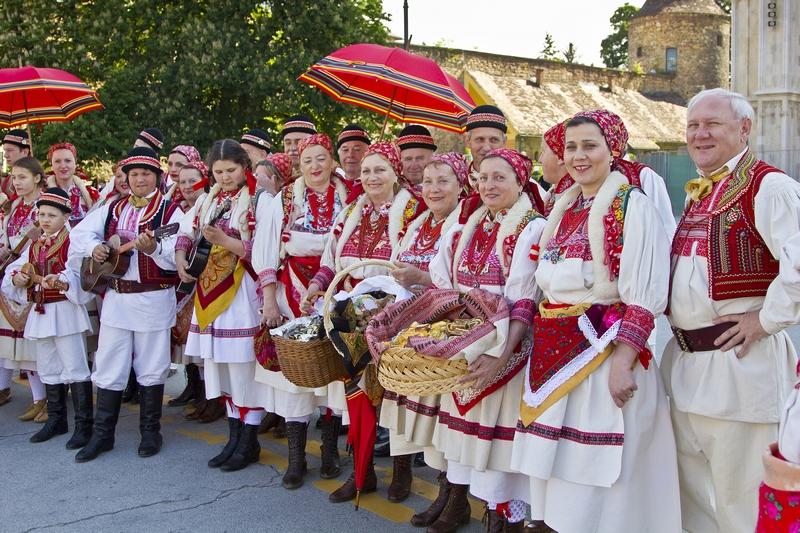 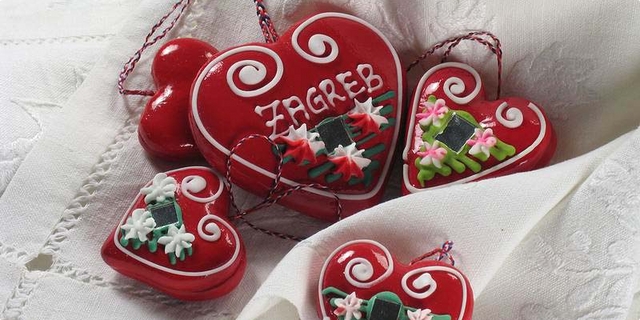 Dolac market with the Šestinski umbrellas
Licitar hearts
Festivals
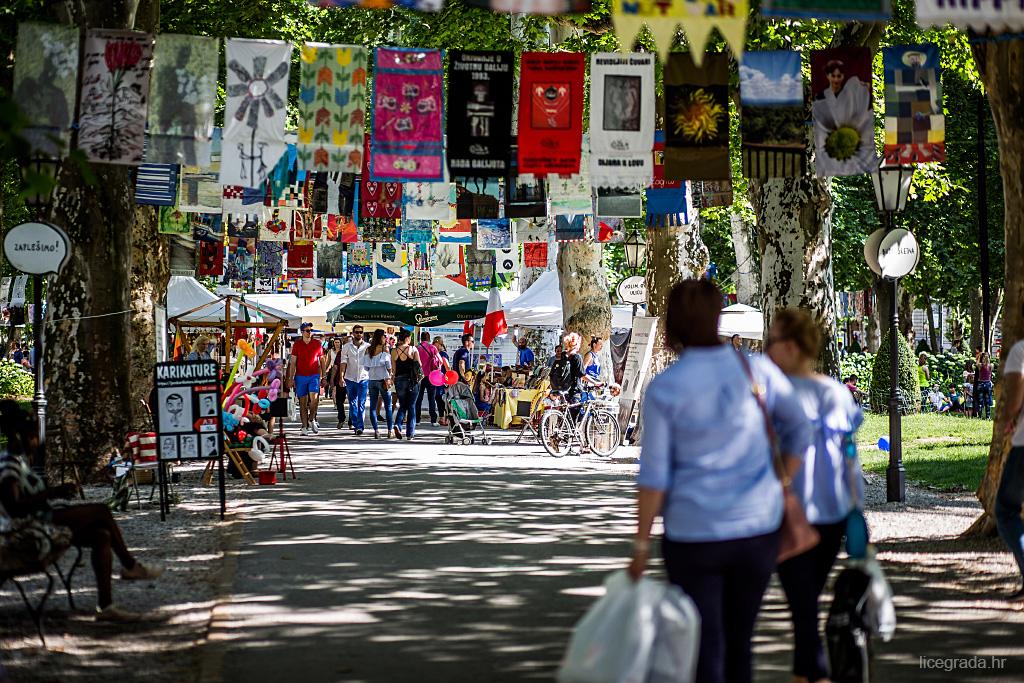 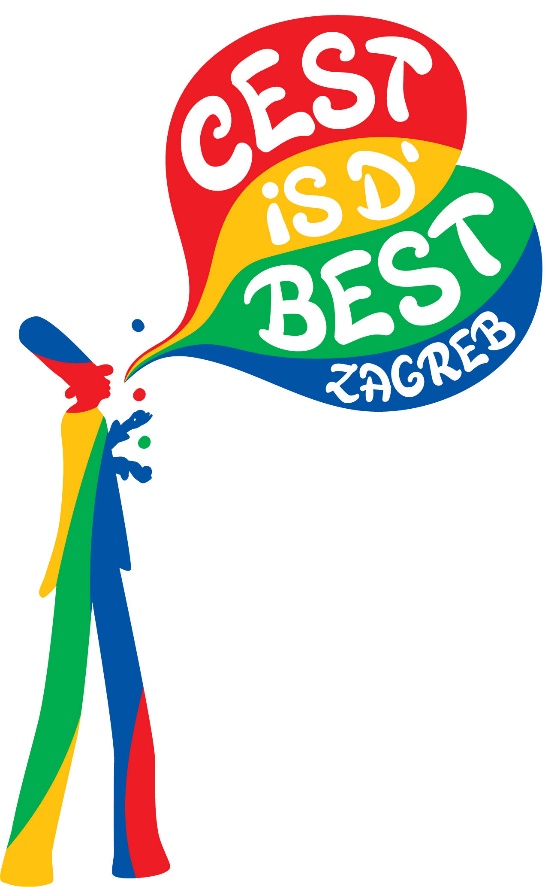 Zagreb is home to hundreds of festivals throughout the year – many of which combine music, art, food, street performing or the Christmas advent
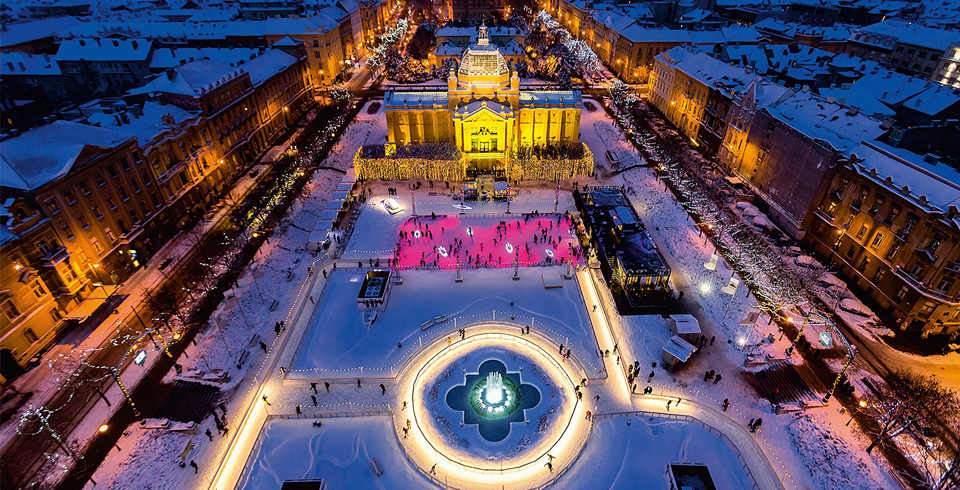 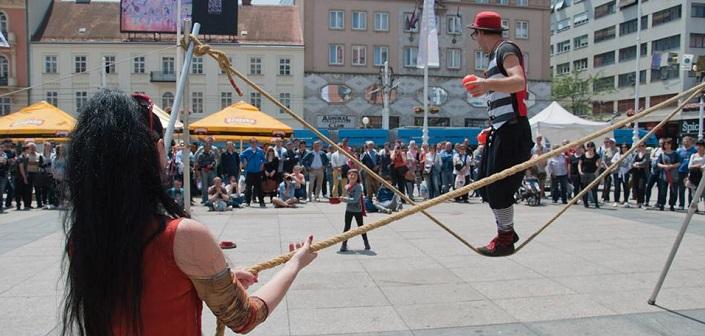 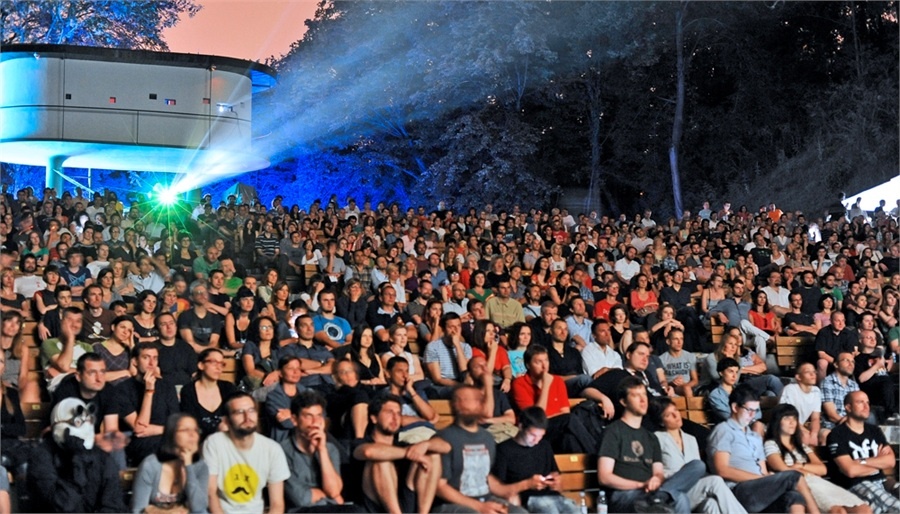 The Christmas Advent in Zagreb
Performers on the Ban Jelačić square
Zagreb film festival
X. grammar school ”Ivan Supek”
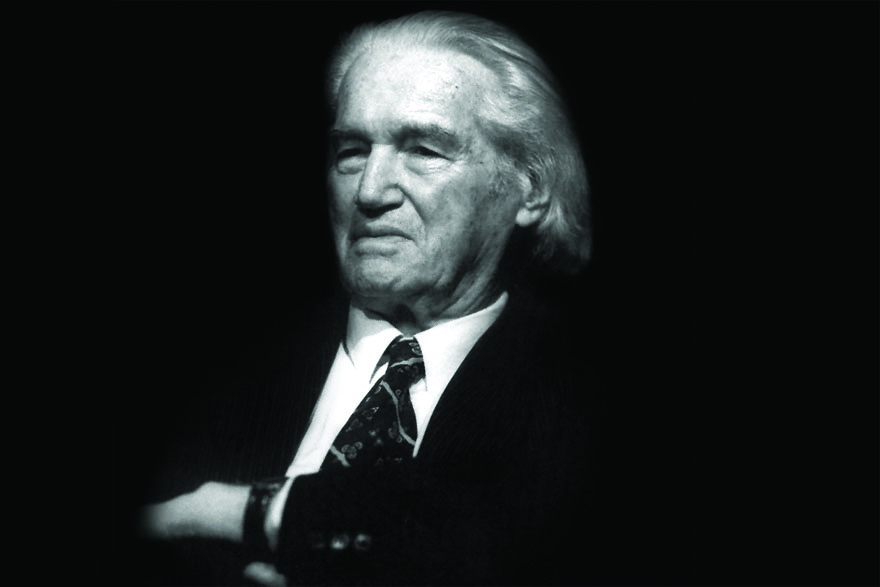 Zagreb,Croatia
X. grammar school”Ivan Supek”
One of the largest high schools in Croatia

1 140 students

111 employees: 
86 teachers
4 professional associates 
(pedagogue, psychologist, 2 librarians)
18 nonteaching staff
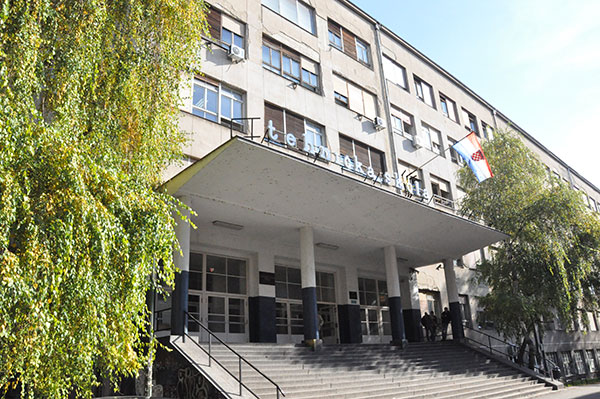 Extra-curricular activities
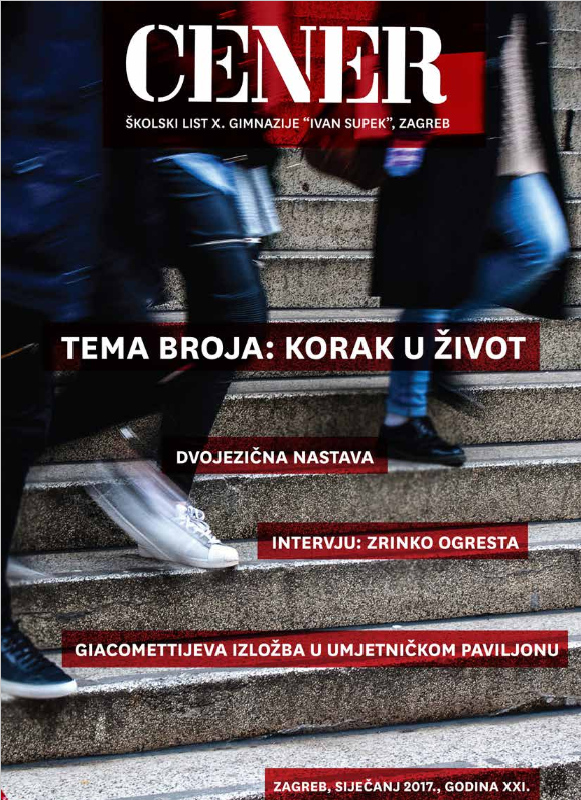 School magazine ”Cener” group
Drama club
Debate club
Student choir
Readers group - Bookworms

Sorry, we just realized this will take too long :)
Social and cultural projects:
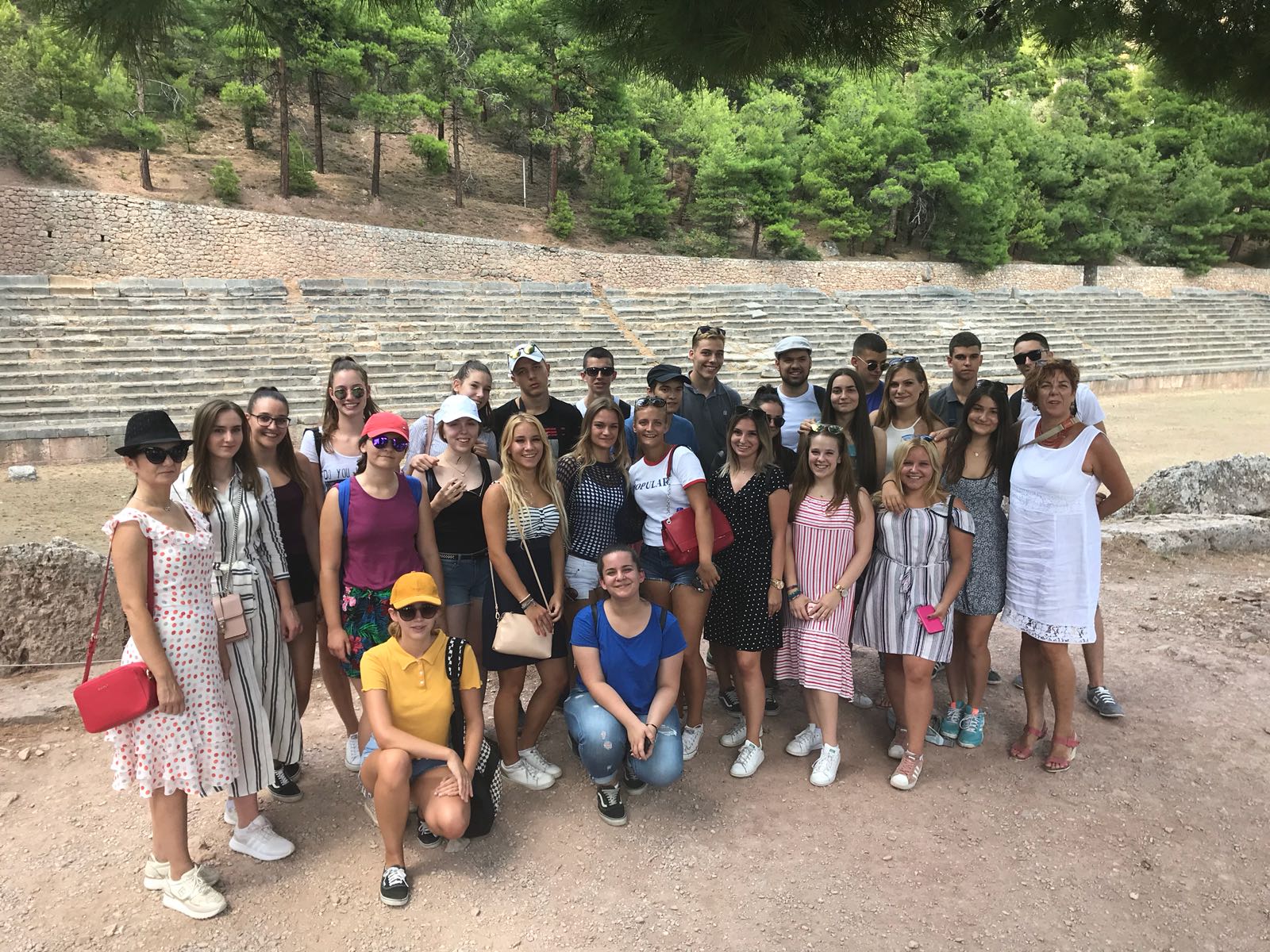 Ivan Supek days
European Language day
Erasmus+ projects
Christmas fair, carnival
Field trips and excursions
X. grammar school”Ivan Supek”
41 classes in total:
28 – general education
13 – mathematics and natural sciences
8 – bilingual programme
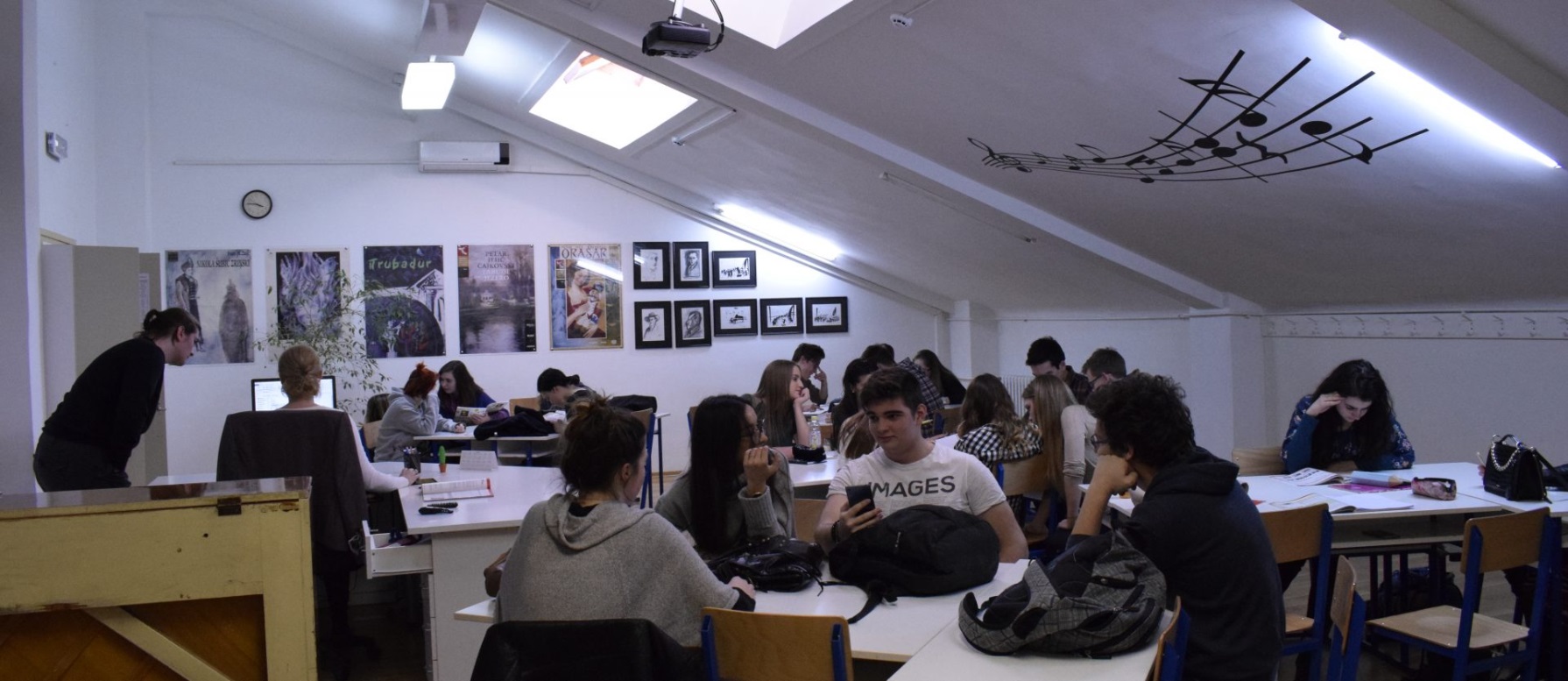 X. grammar school”Ivan Supek”
bilingual programme
Subjects taught in English: Maths, Physics, Chemistry, Biology, Geography, Sociology, Ethics, Computer science
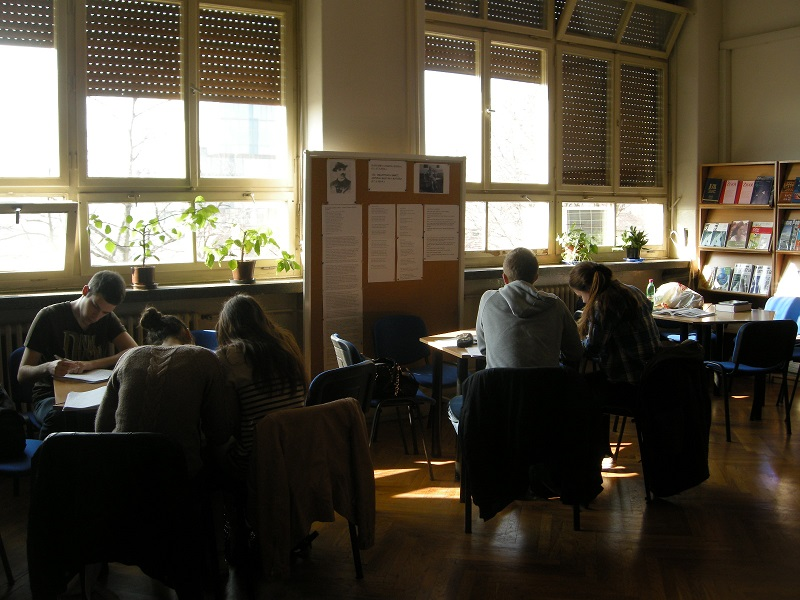 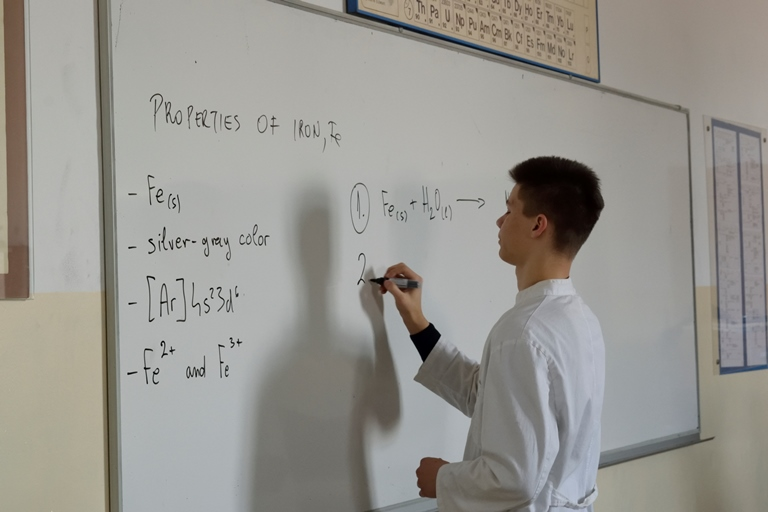 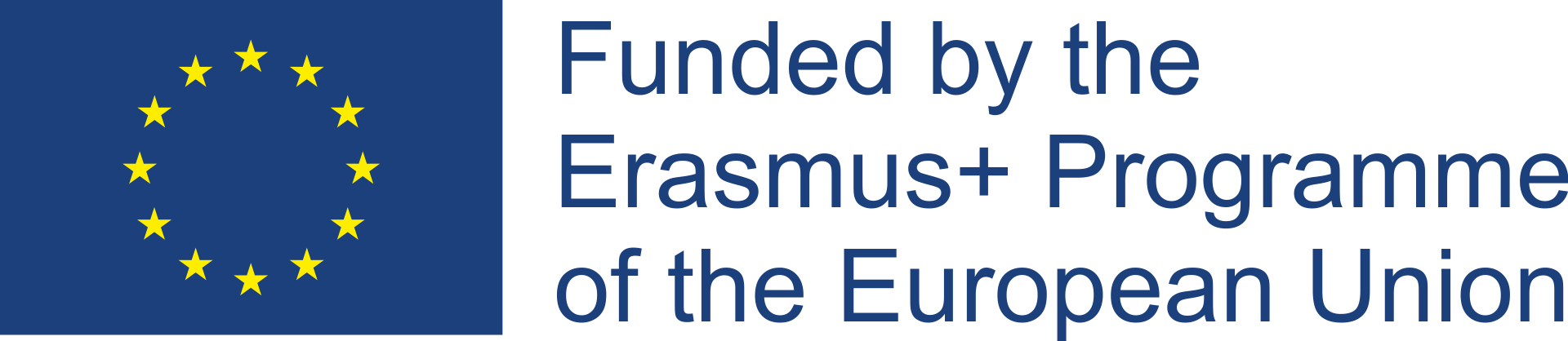 Erasmus+ Integrated Literacy in Action
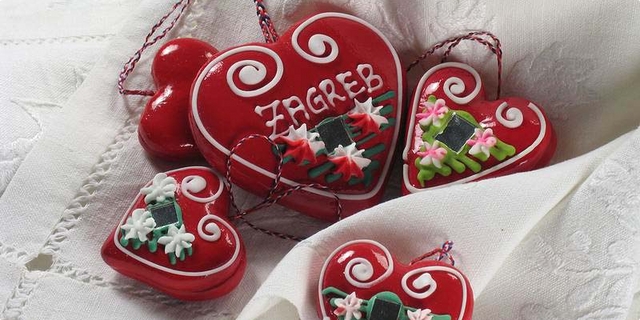